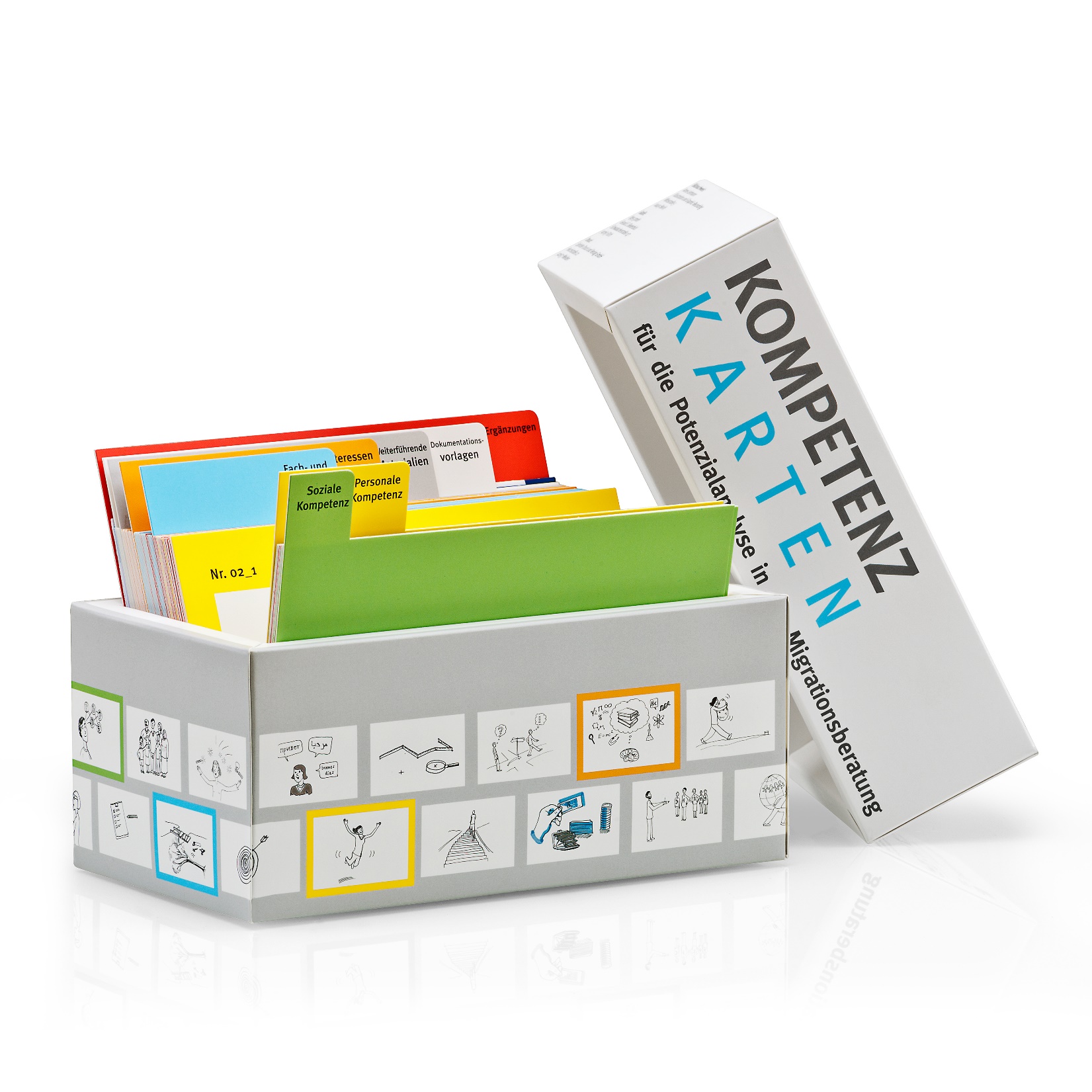 Kompetenzkarten: Ukrainisch (November 2022)
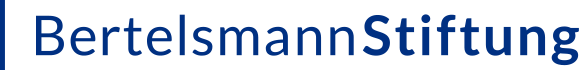 Соціальна компетентність
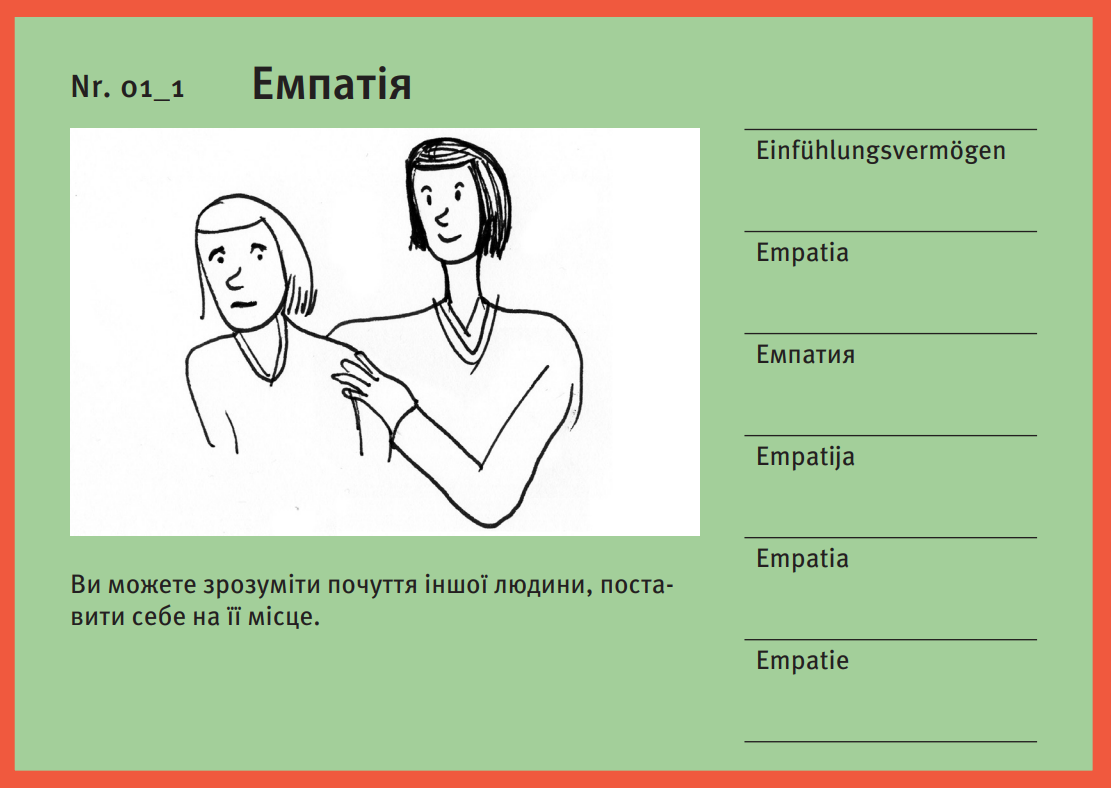 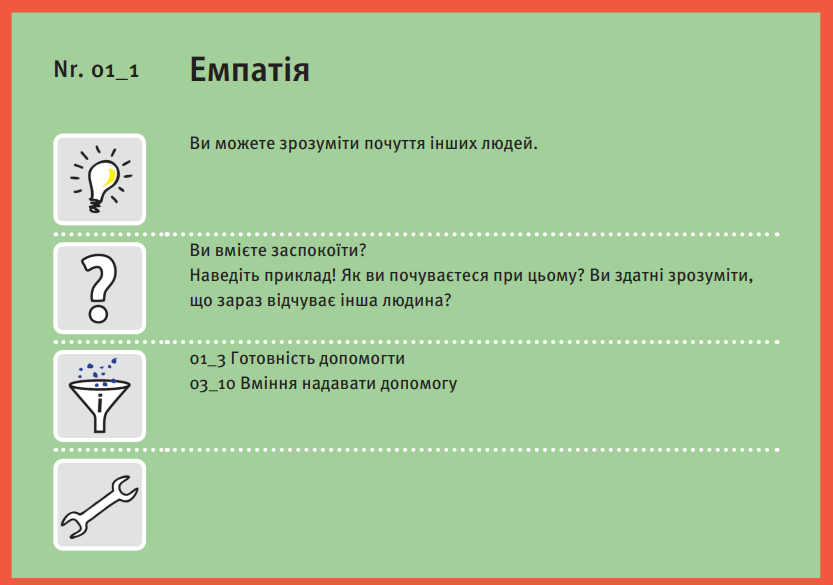 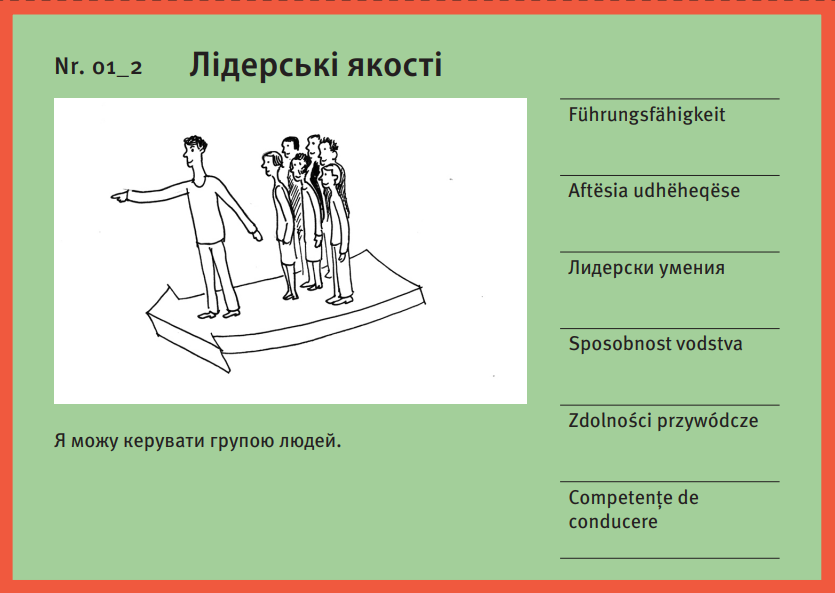 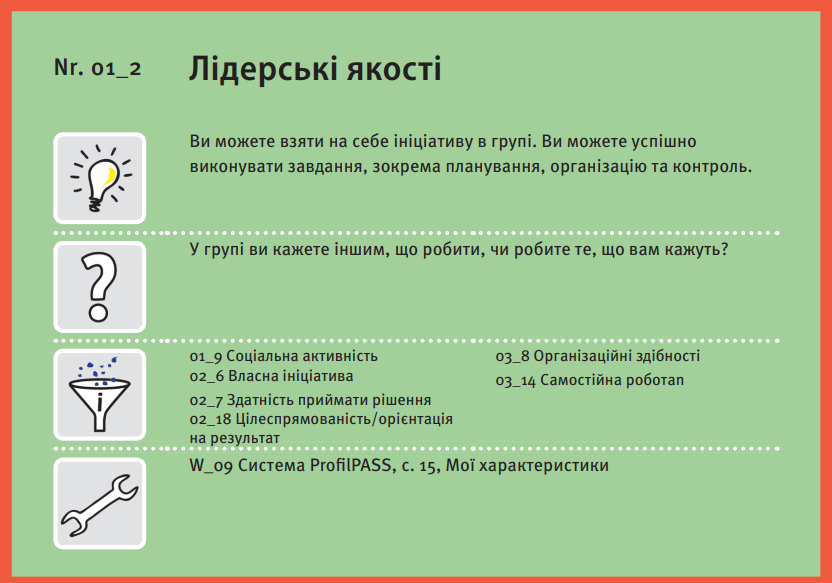 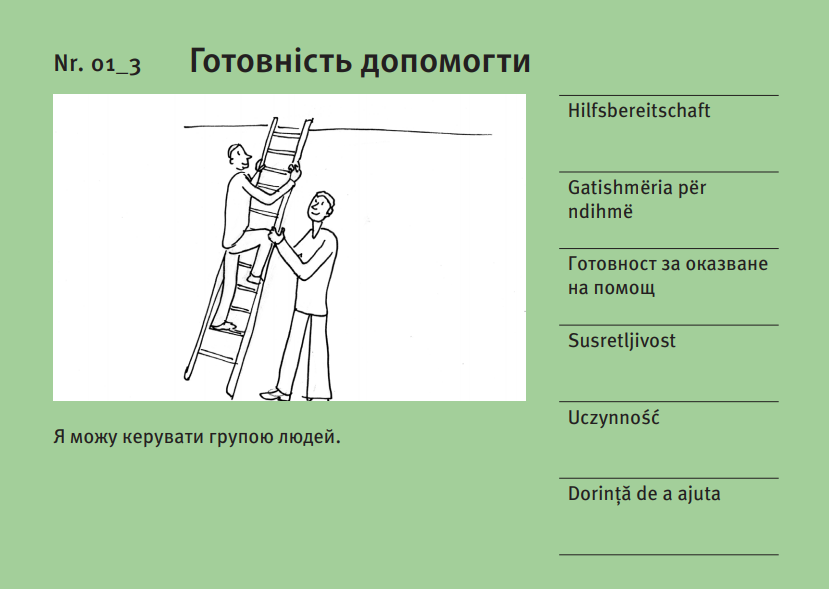 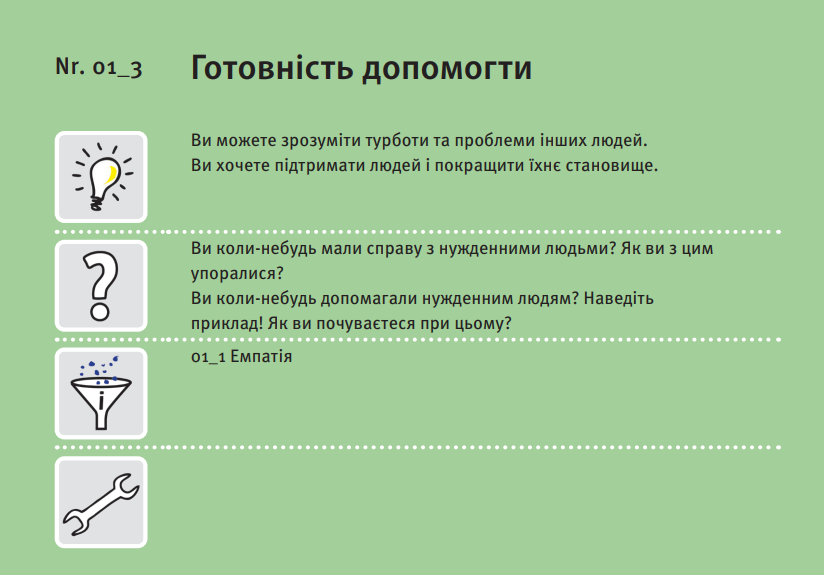 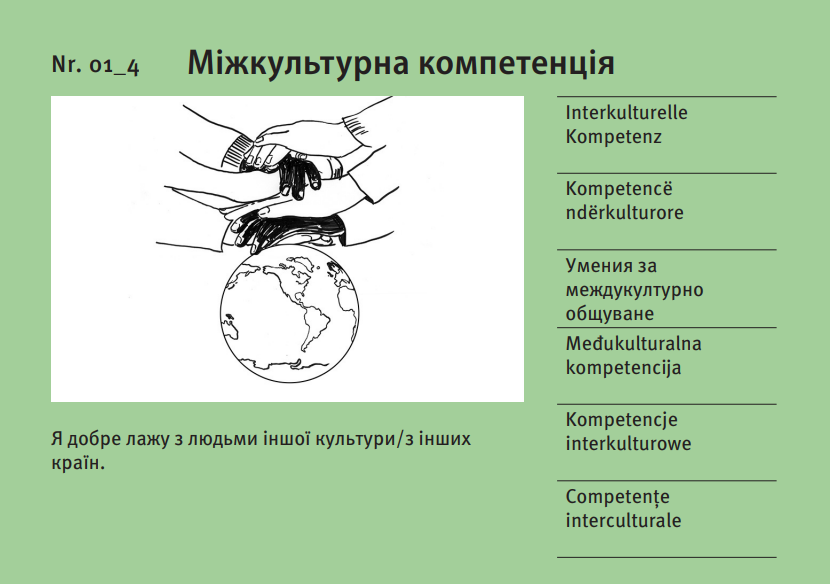 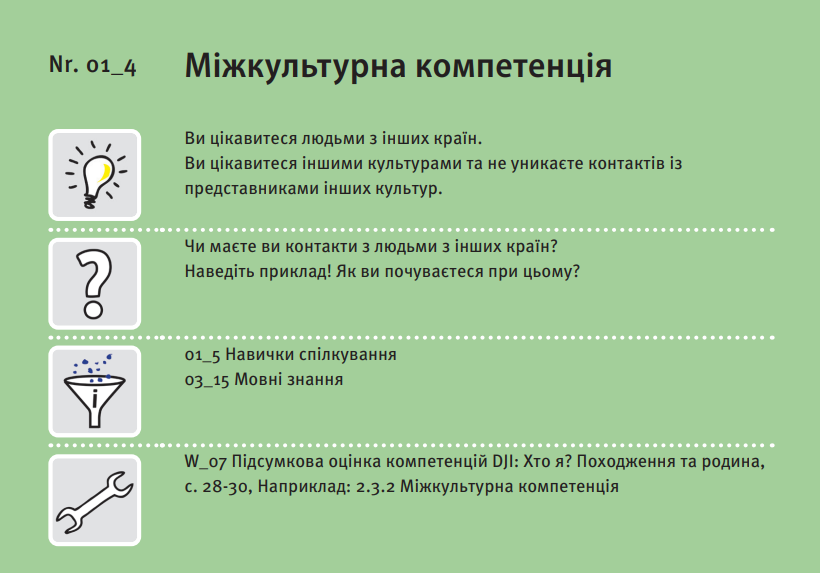 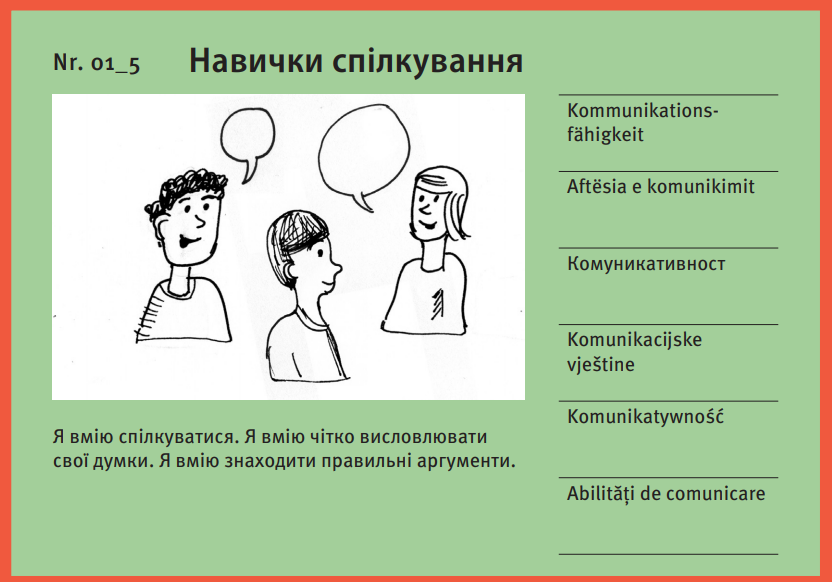 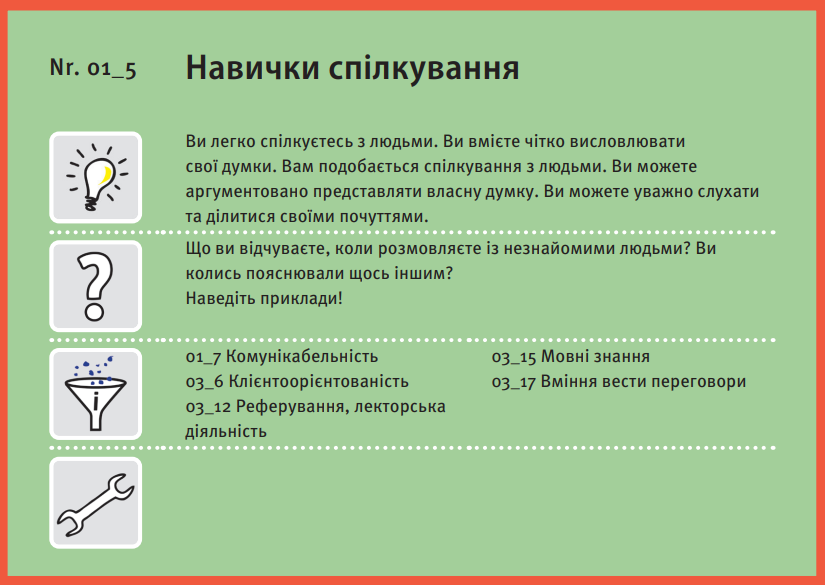 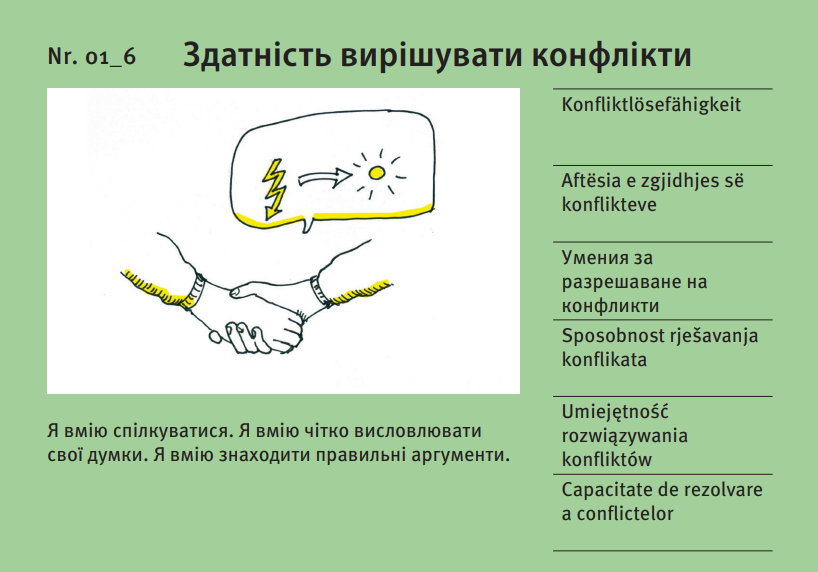 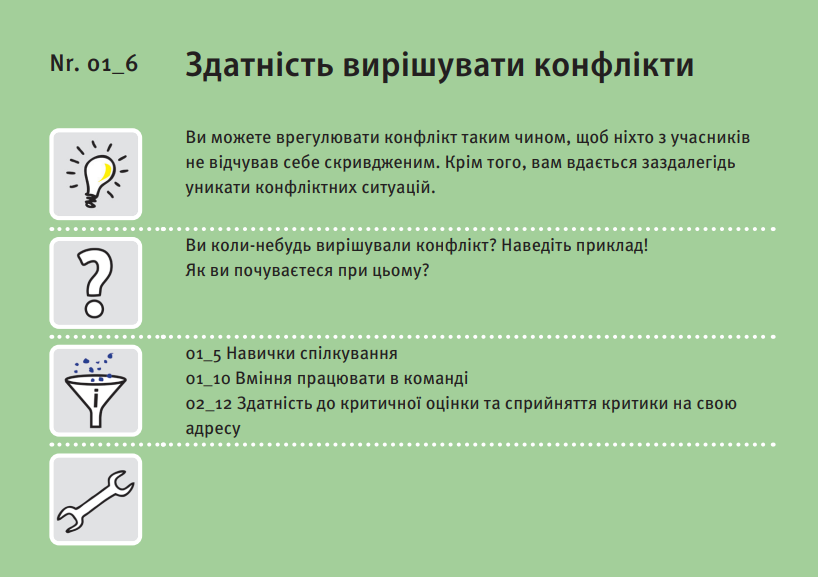 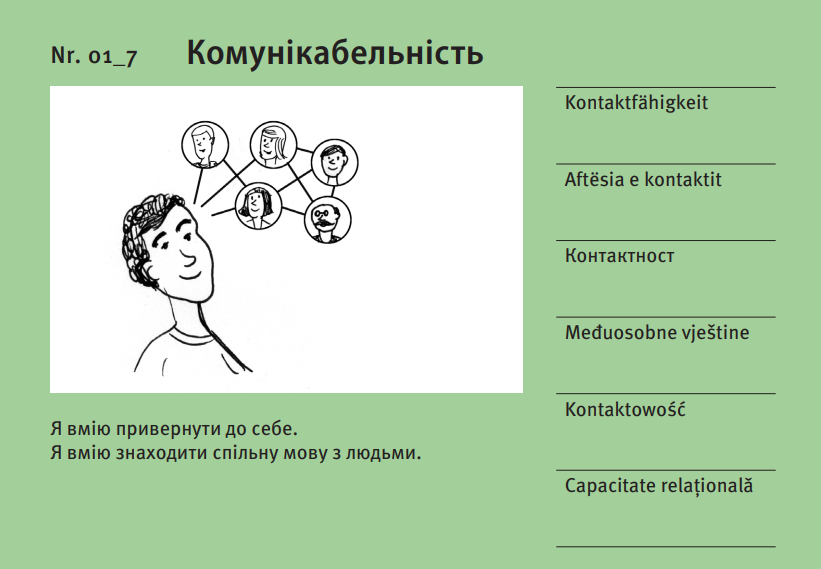 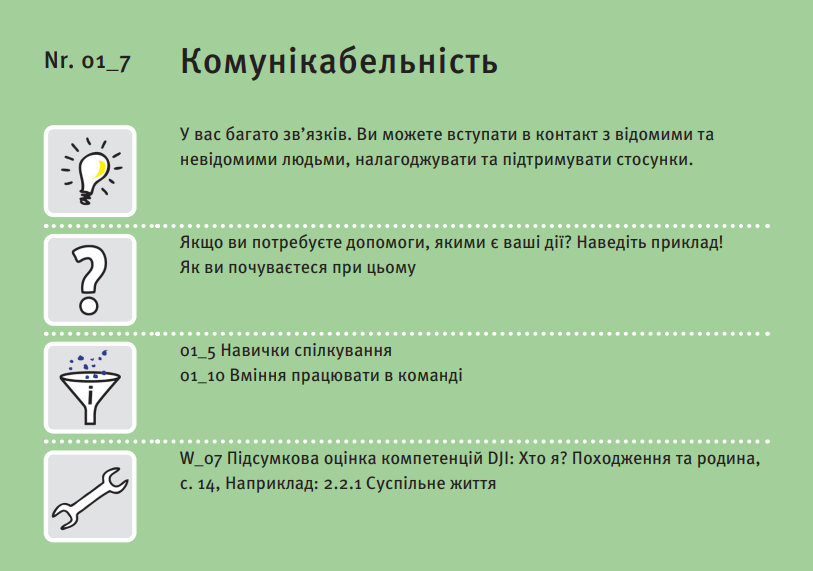 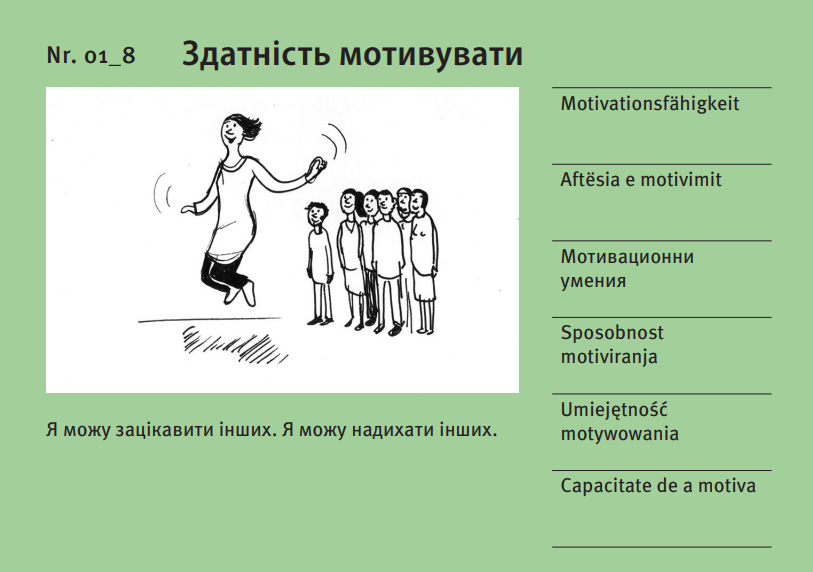 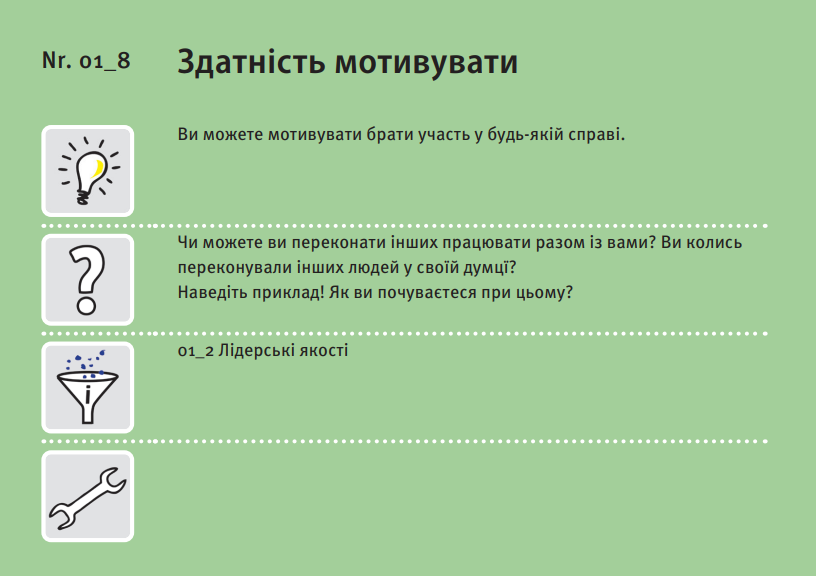 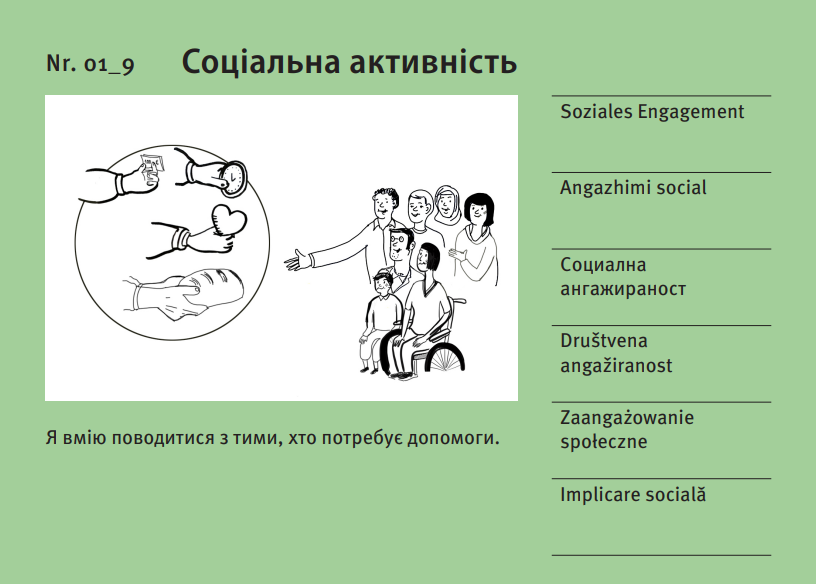 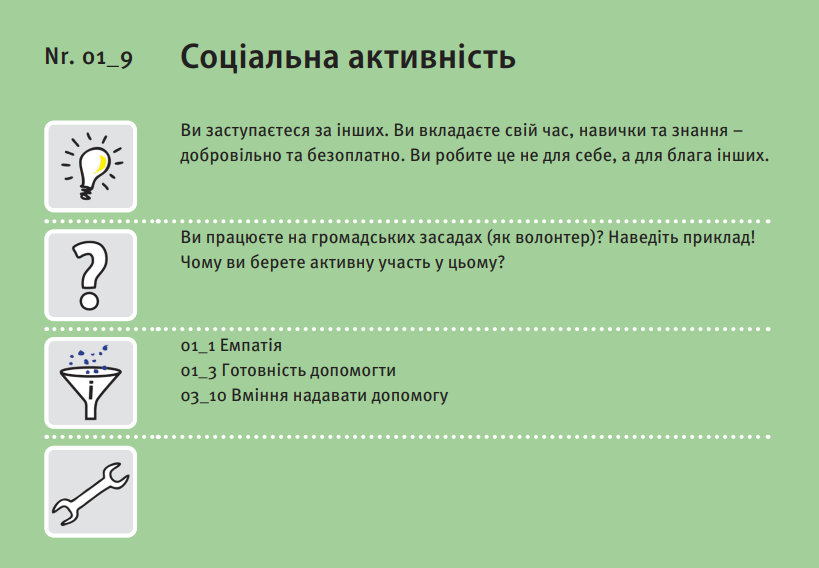 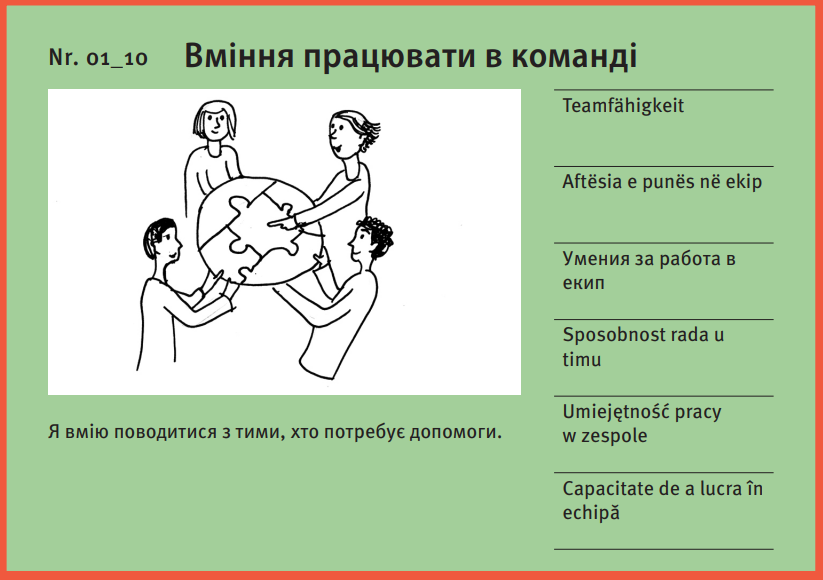 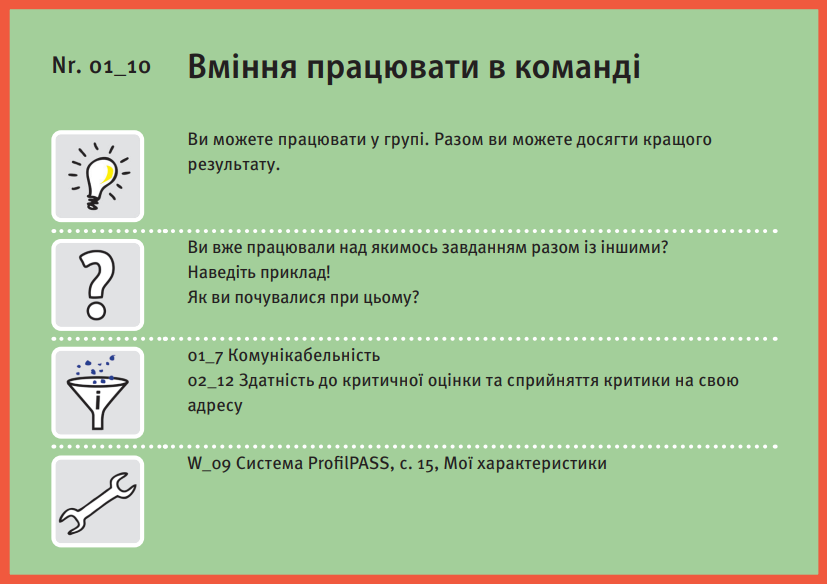 Особиста компетентність
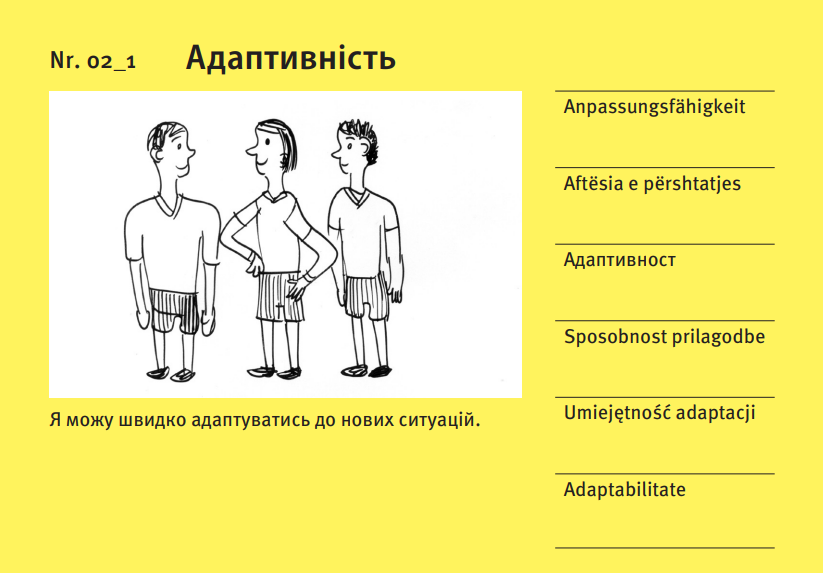 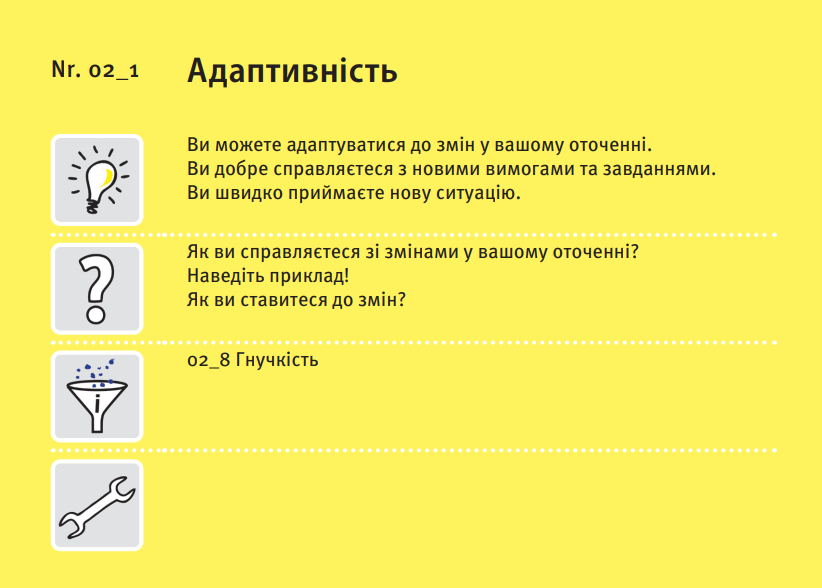 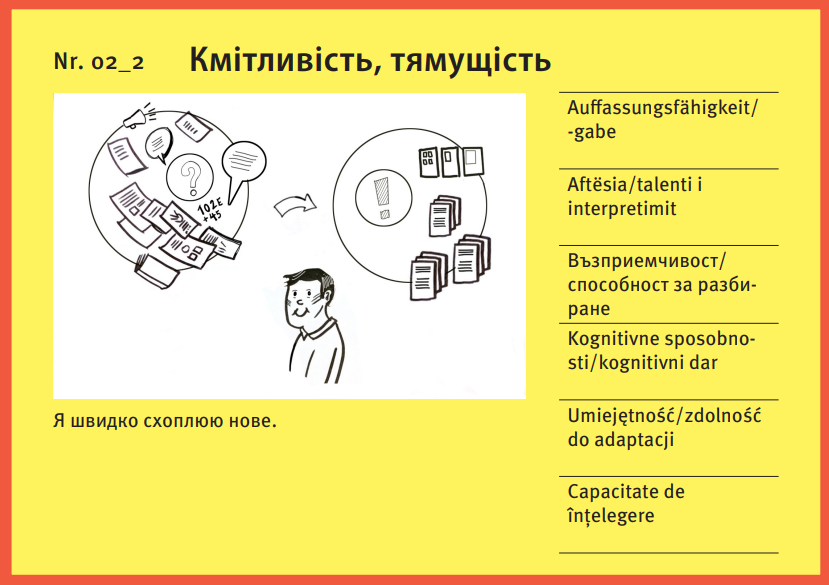 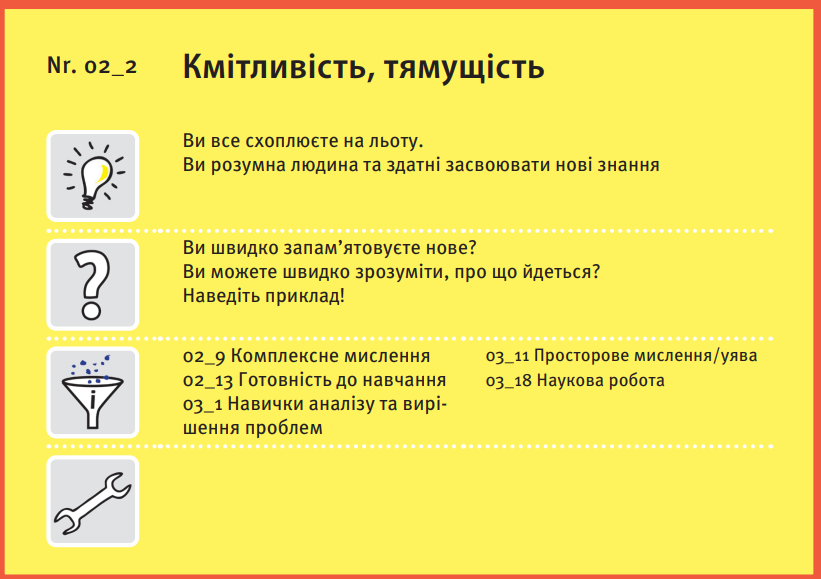 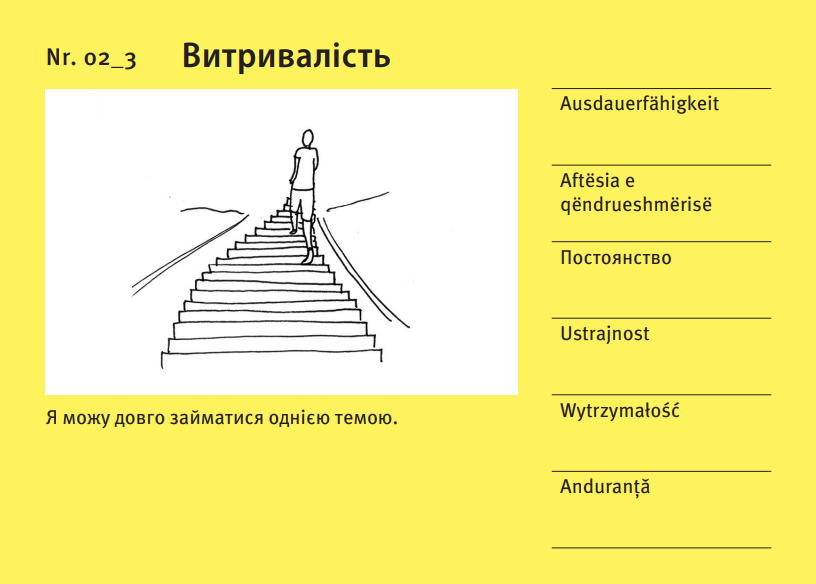 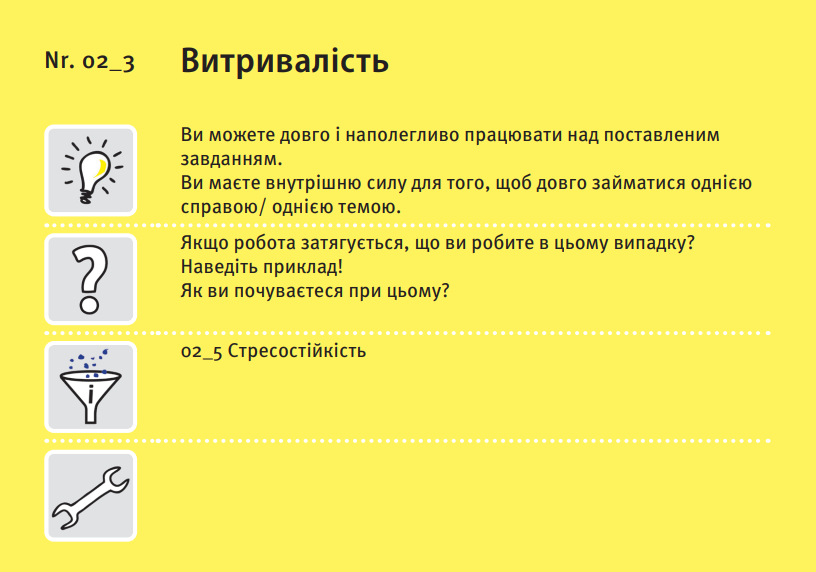 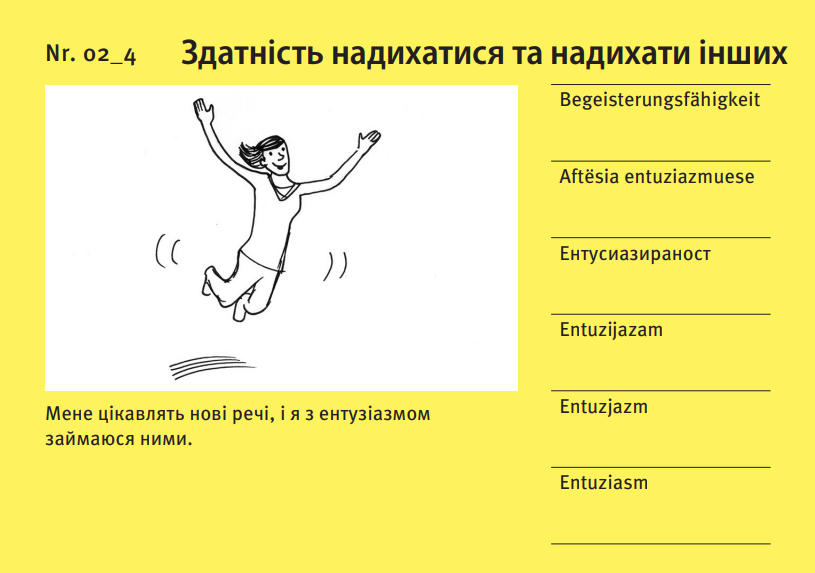 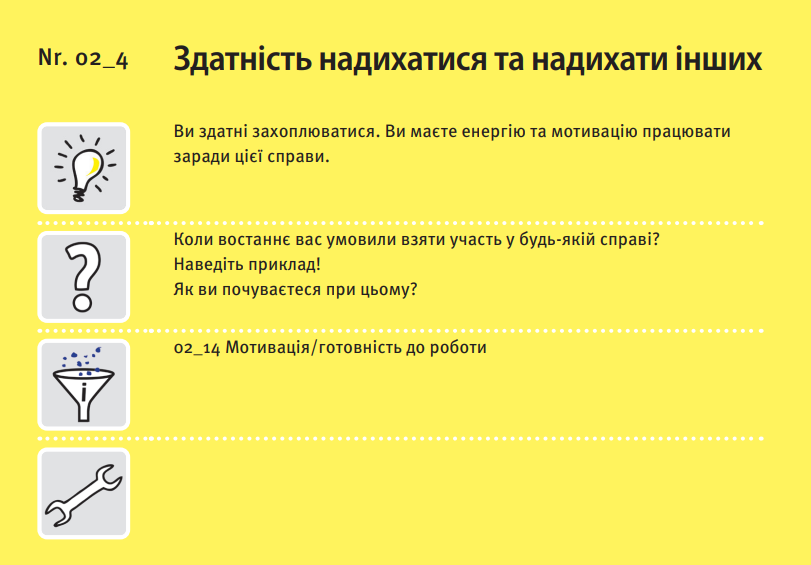 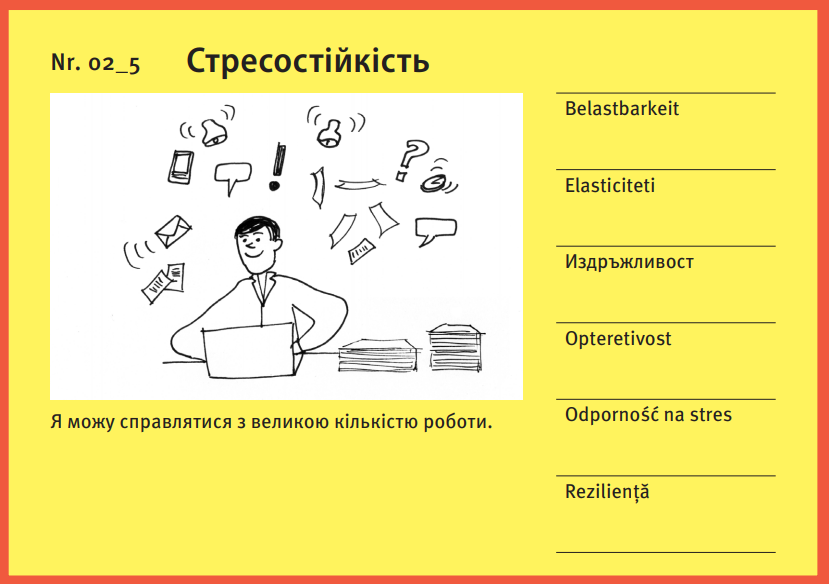 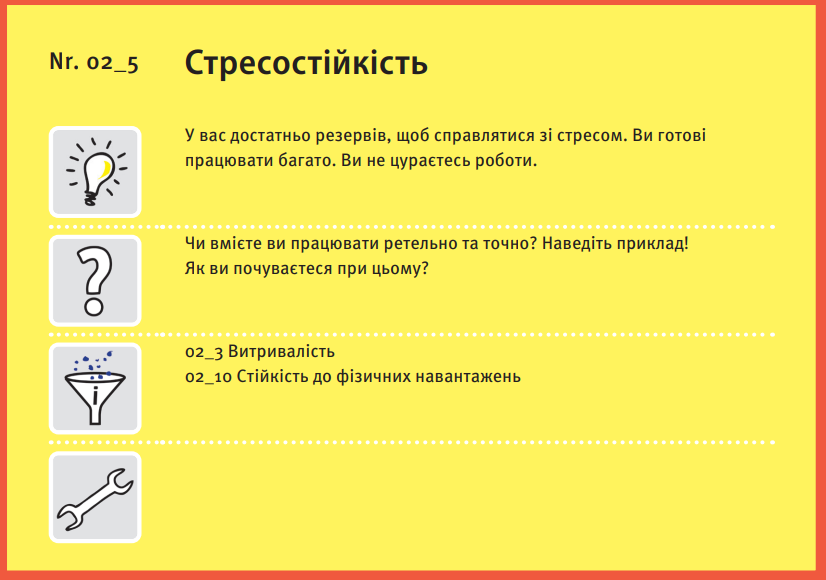 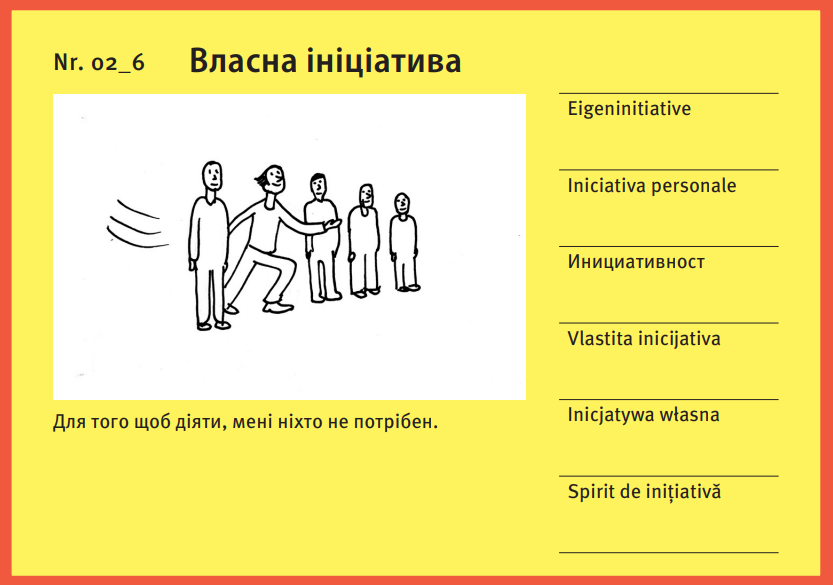 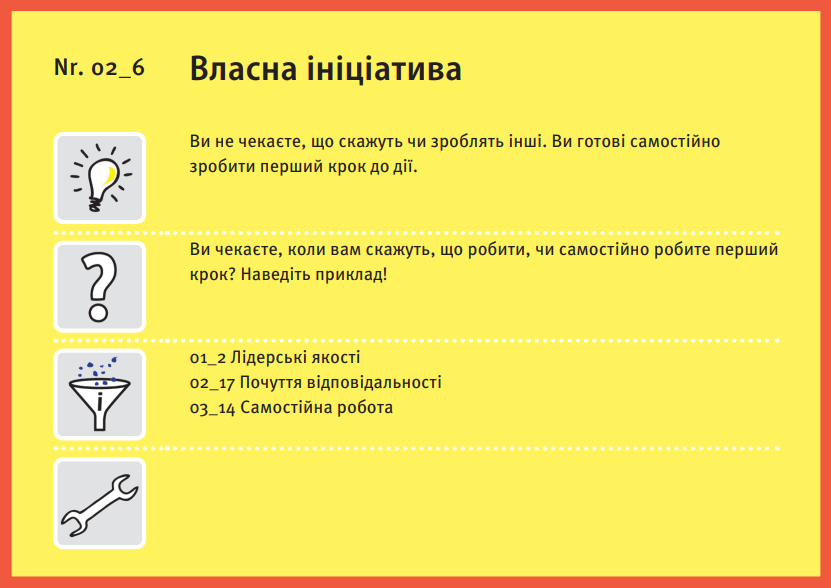 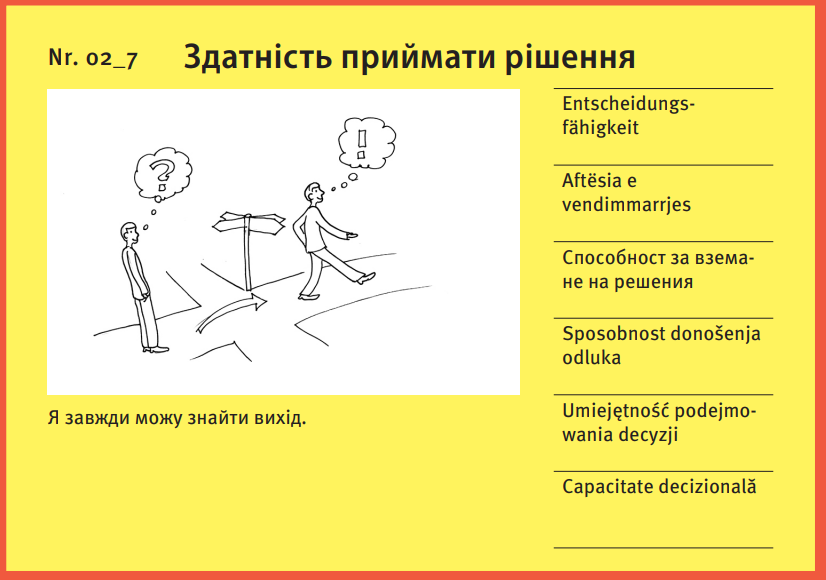 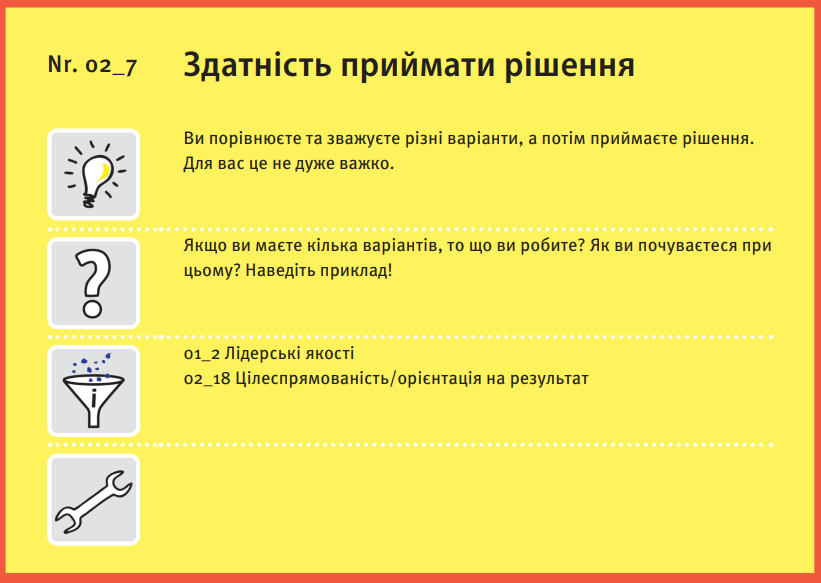 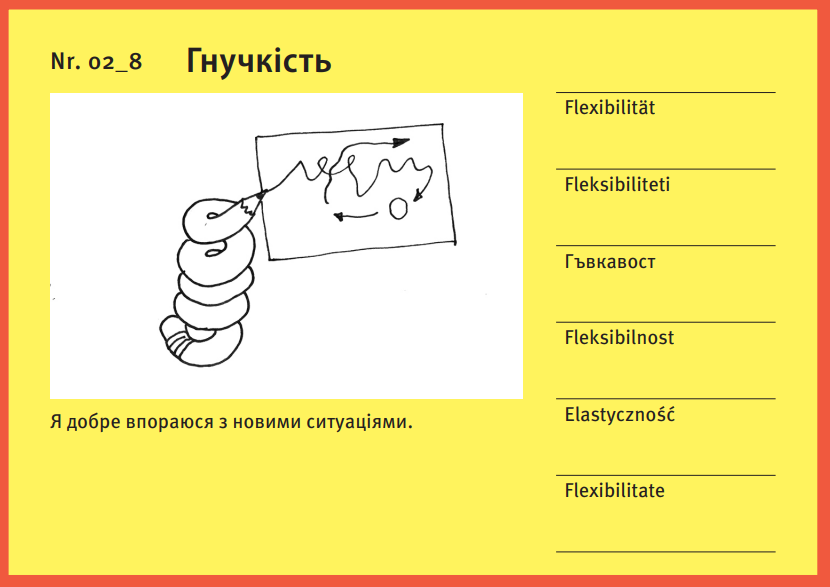 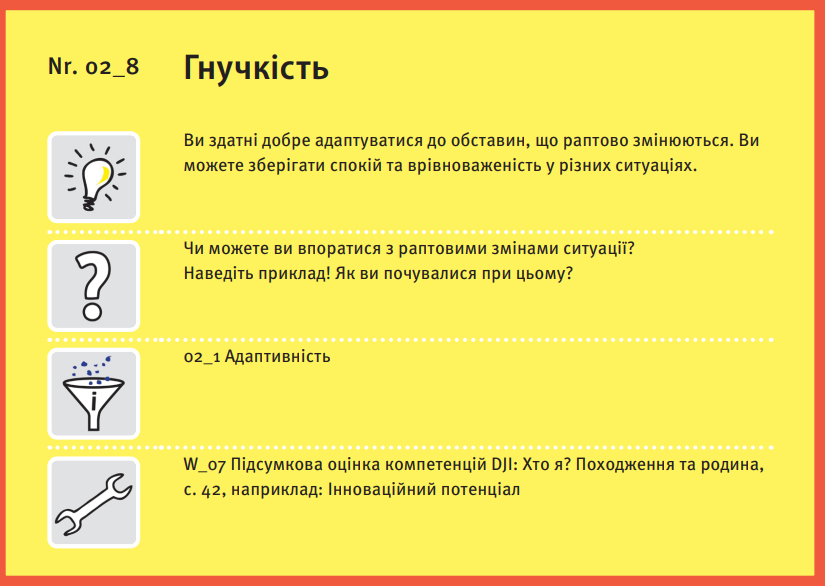 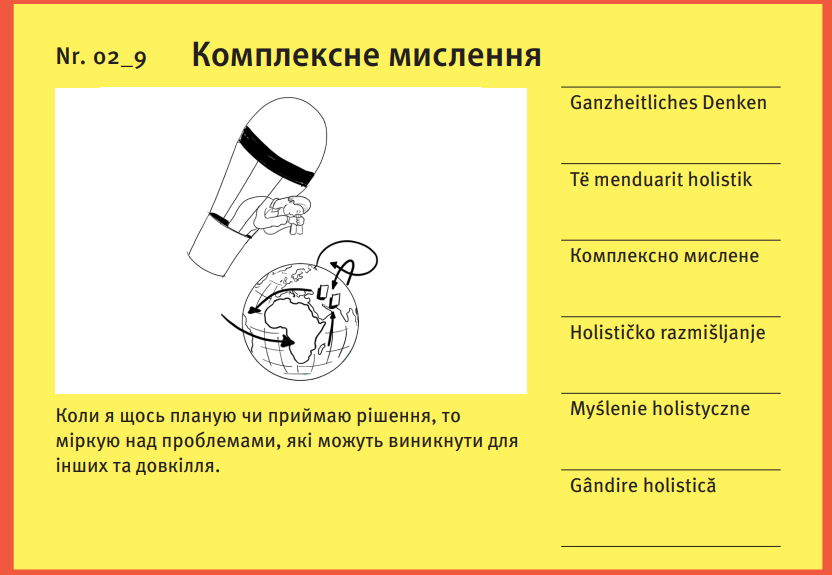 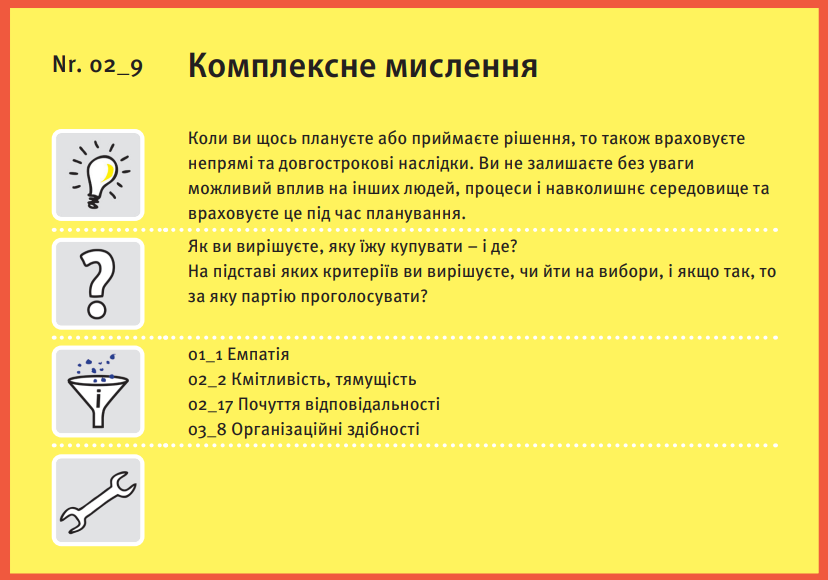 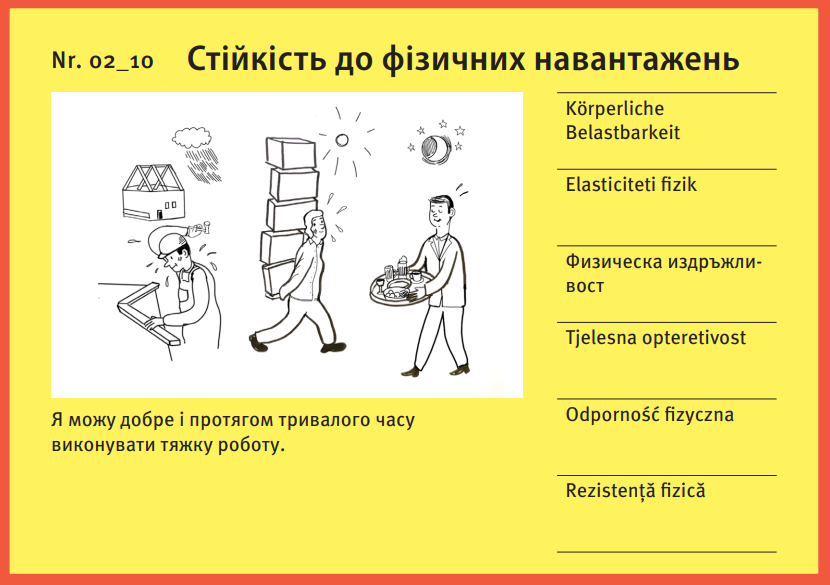 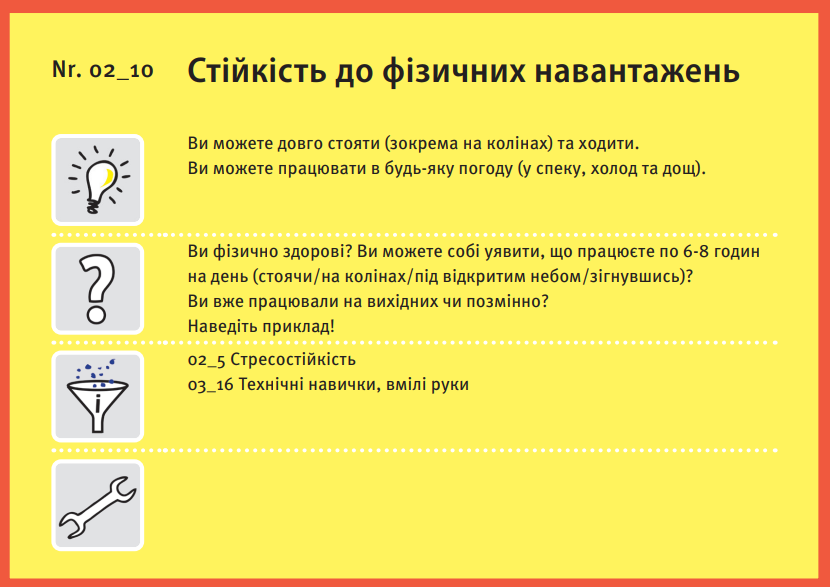 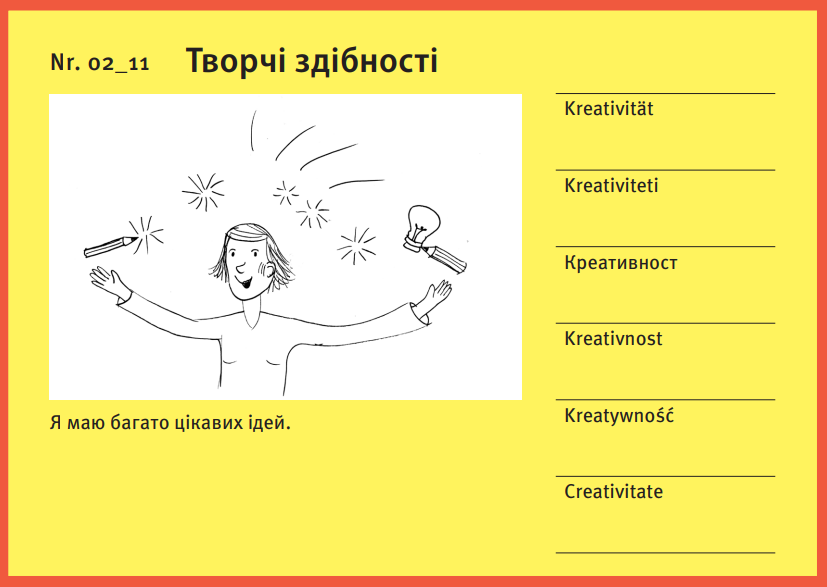 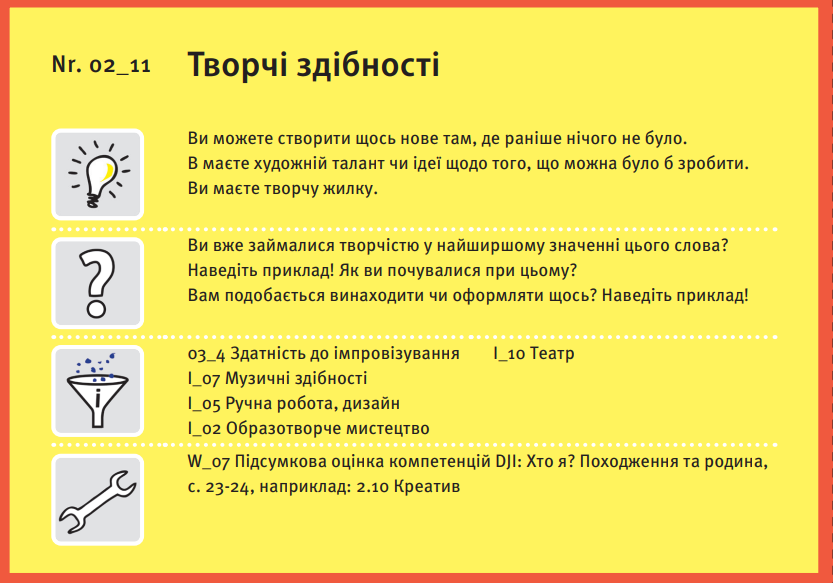 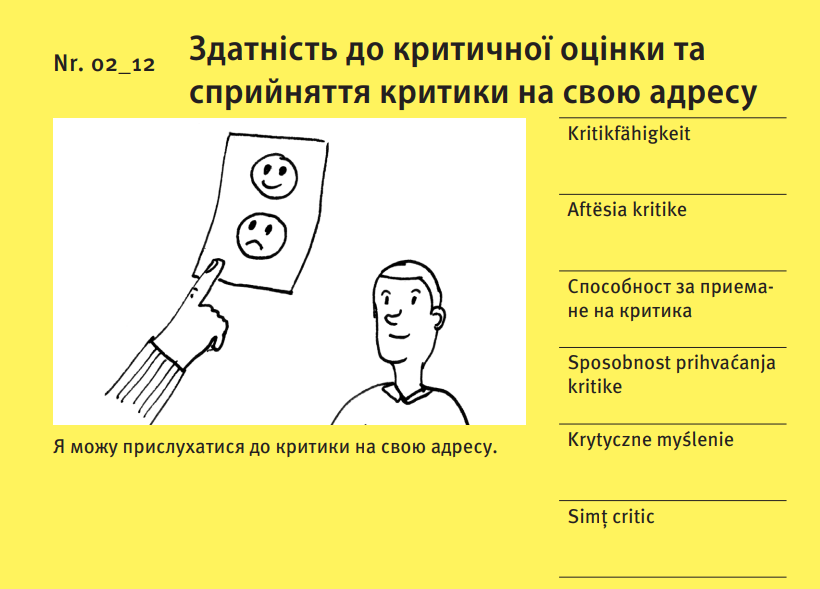 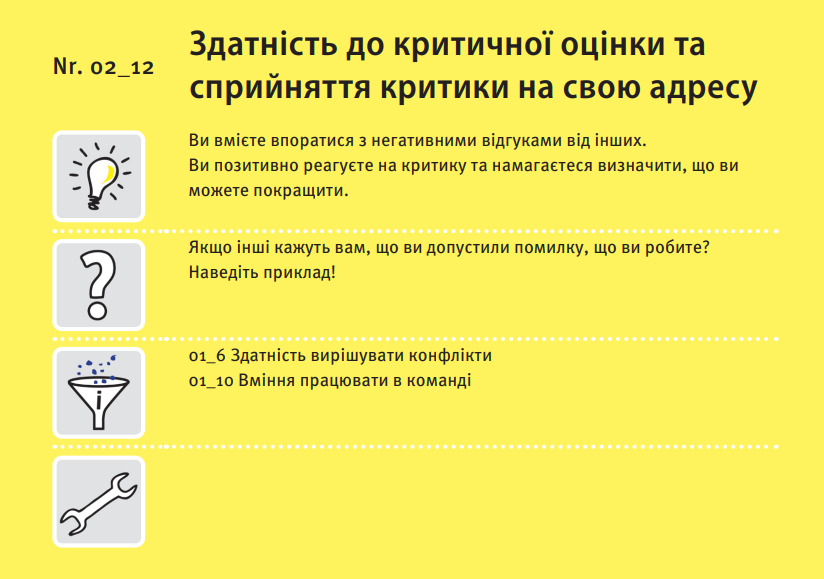 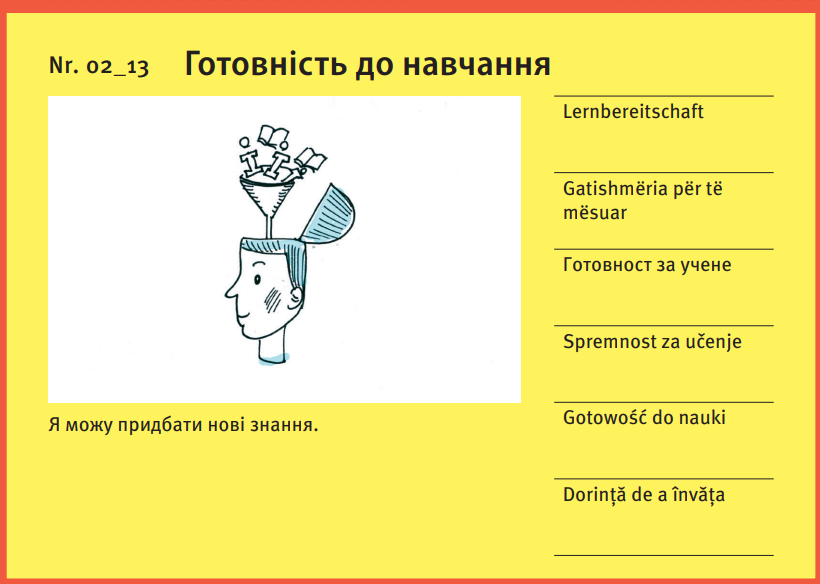 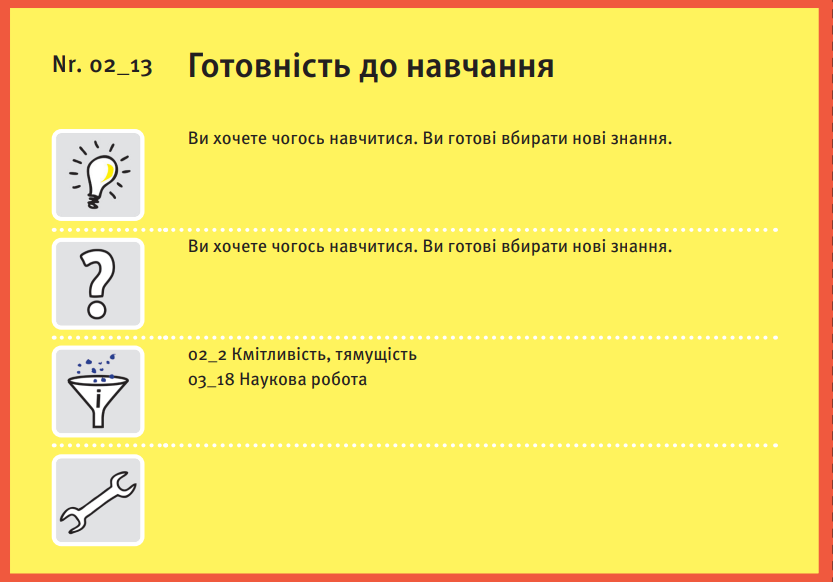 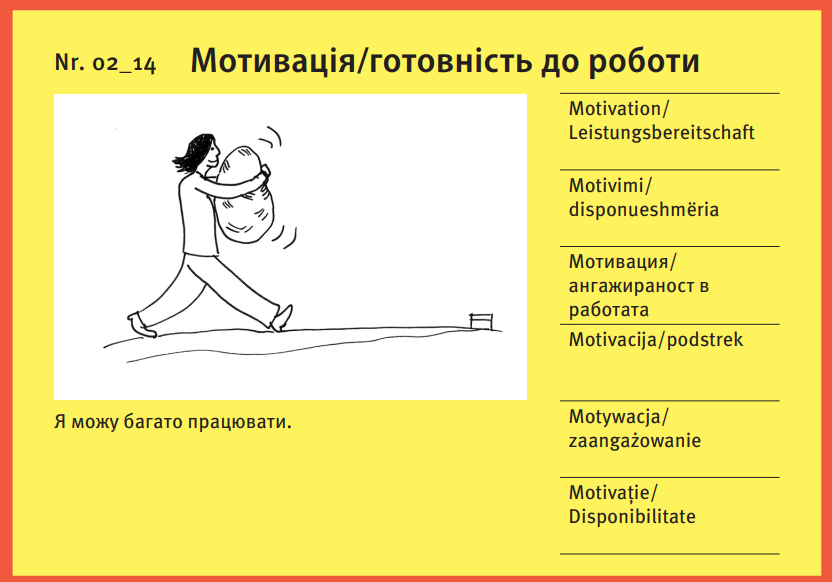 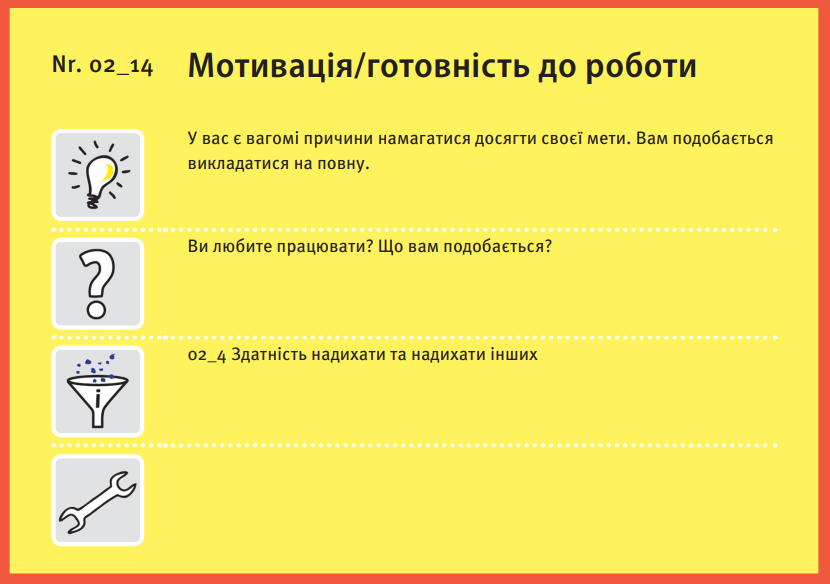 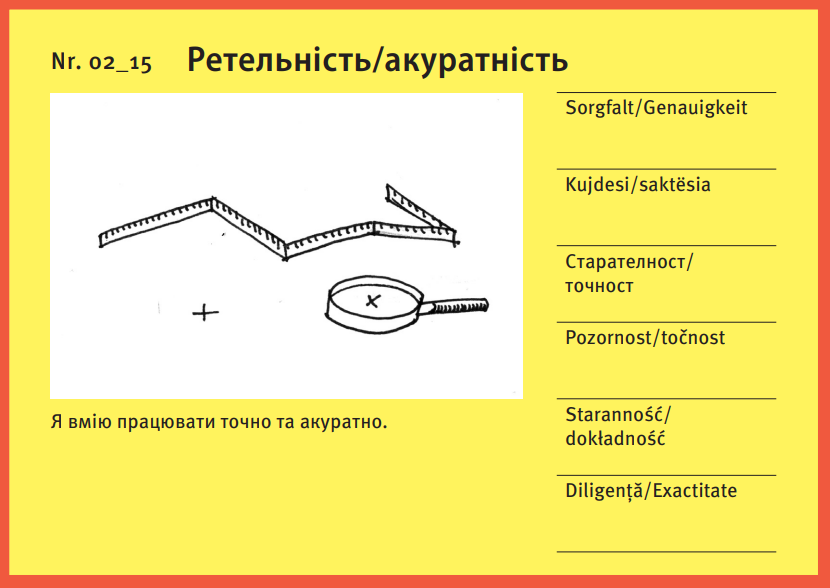 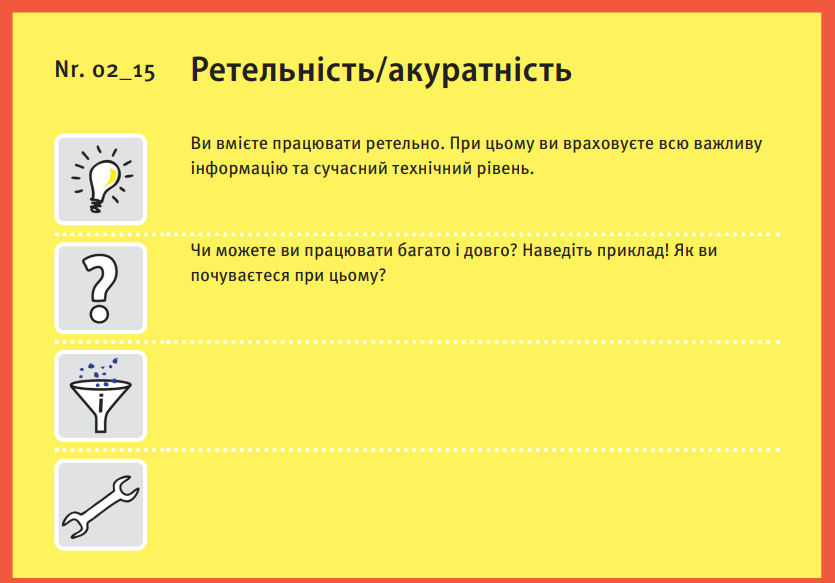 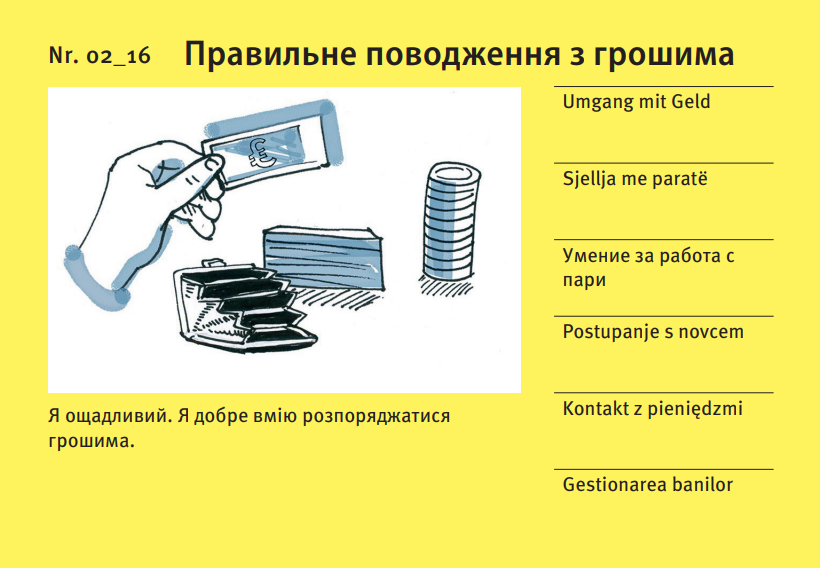 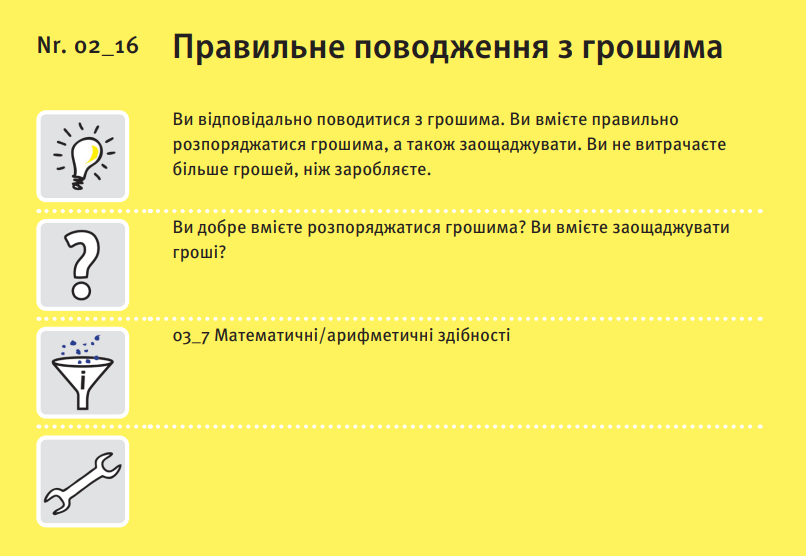 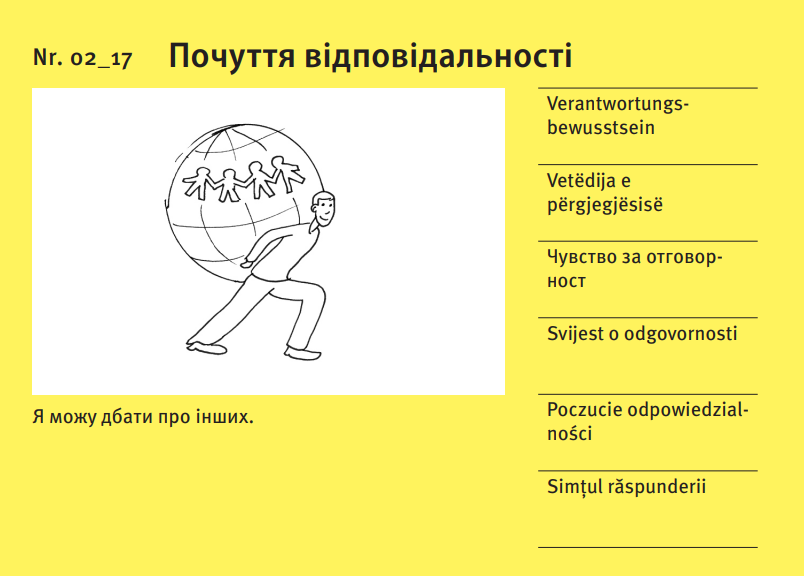 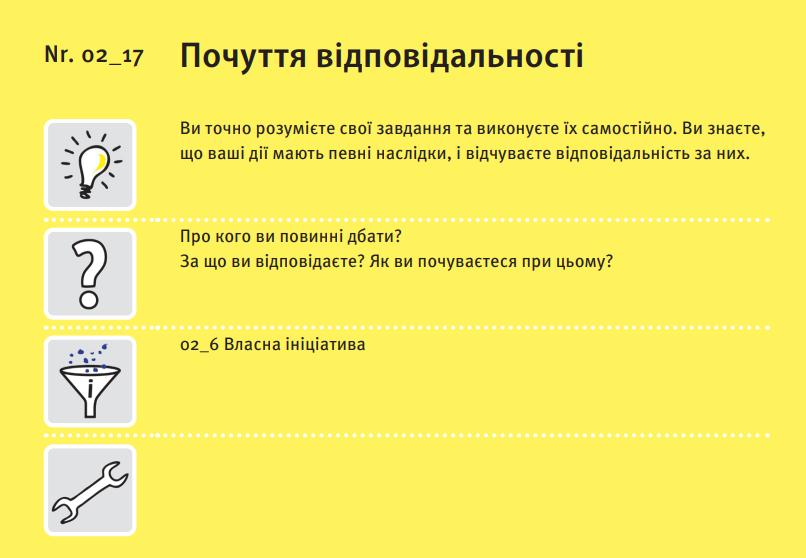 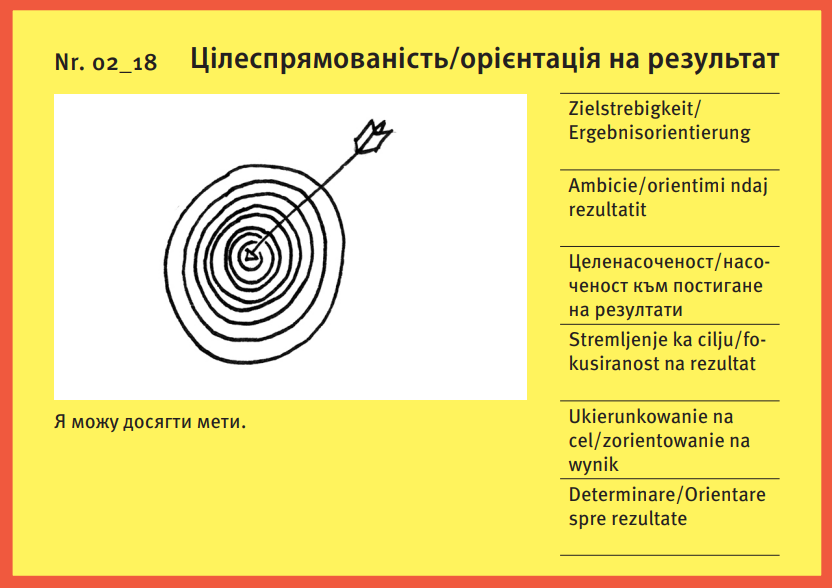 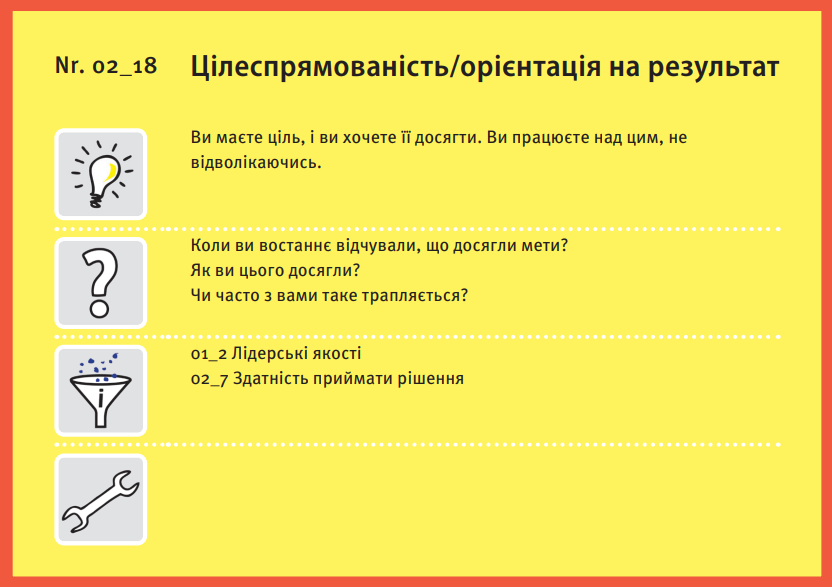 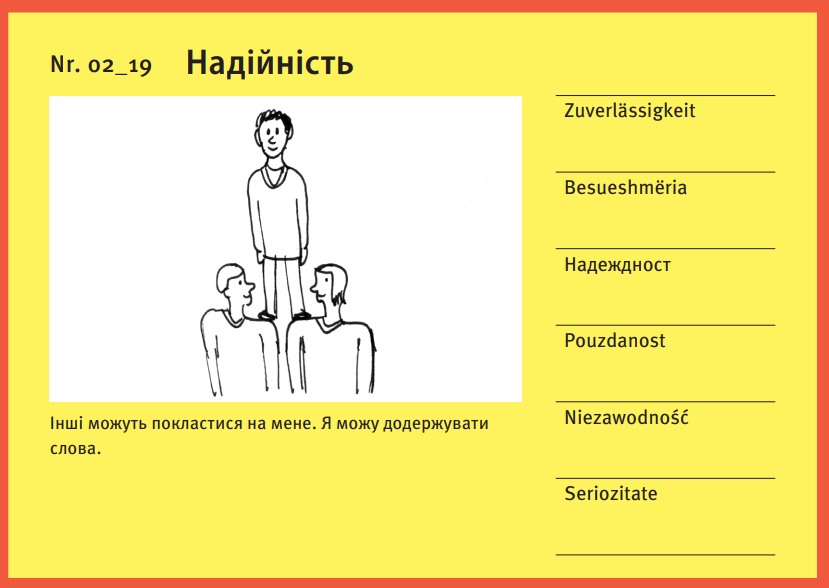 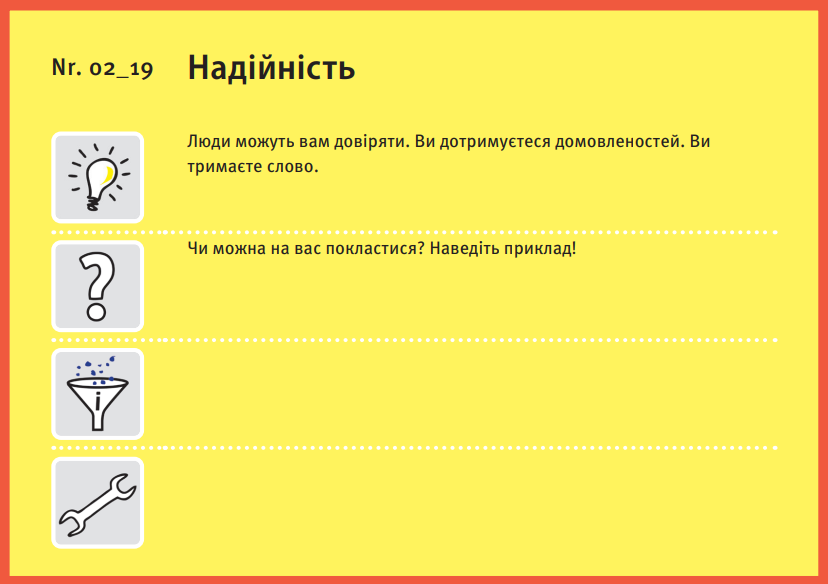 Технічна та методологічна компетентність
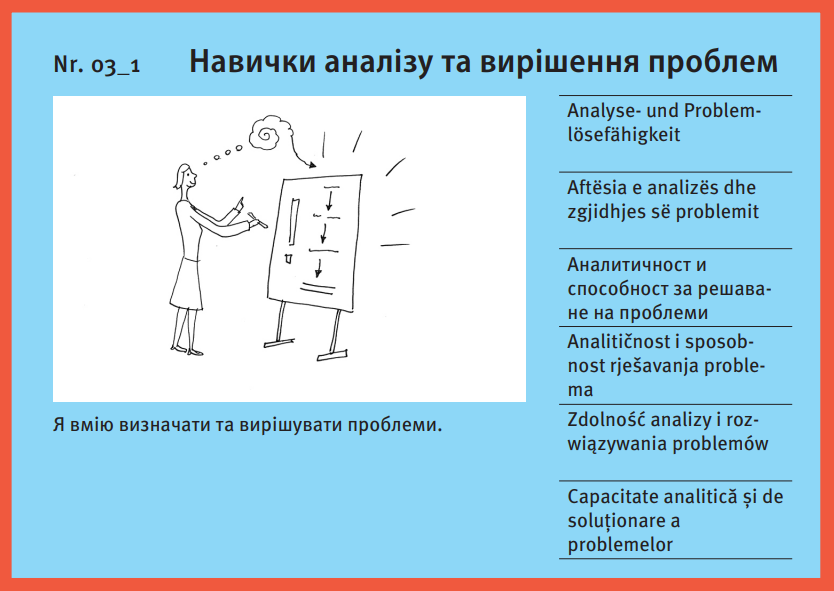 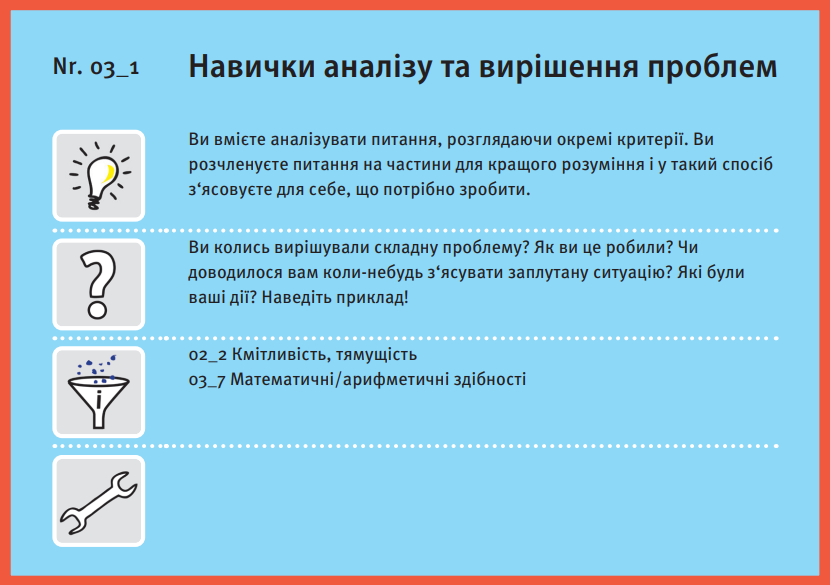 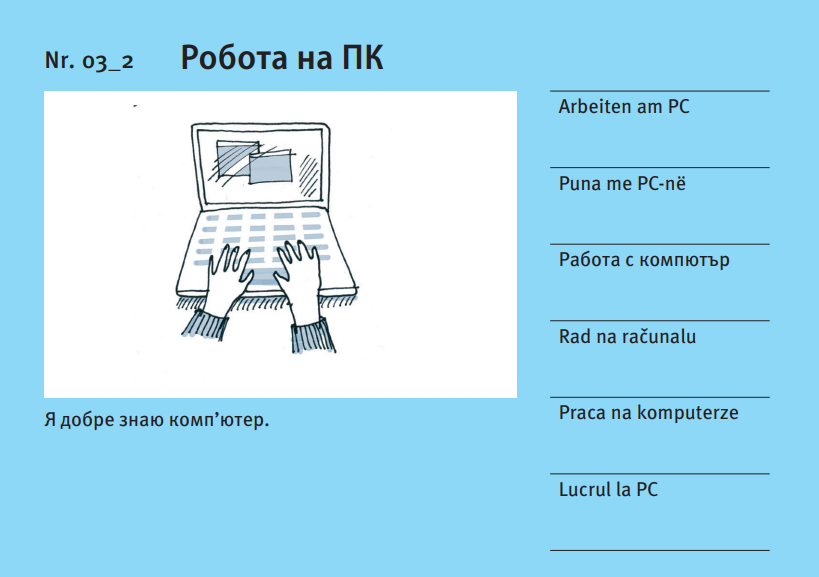 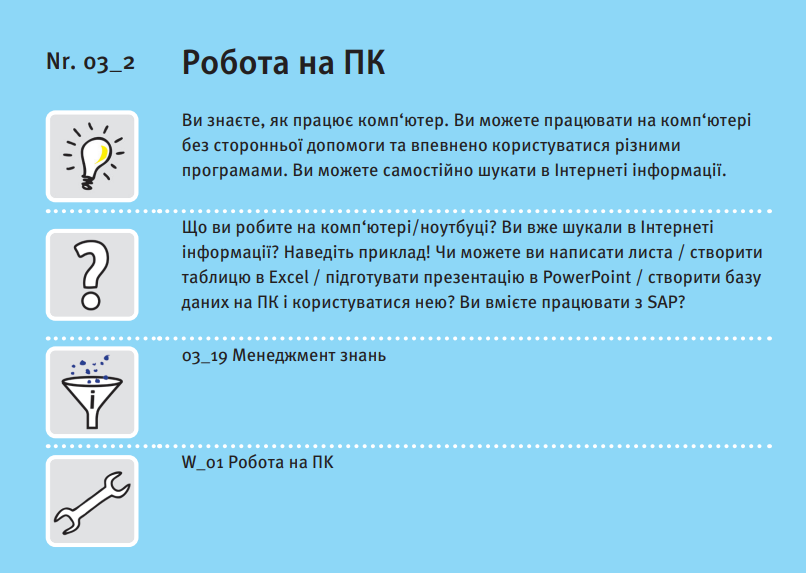 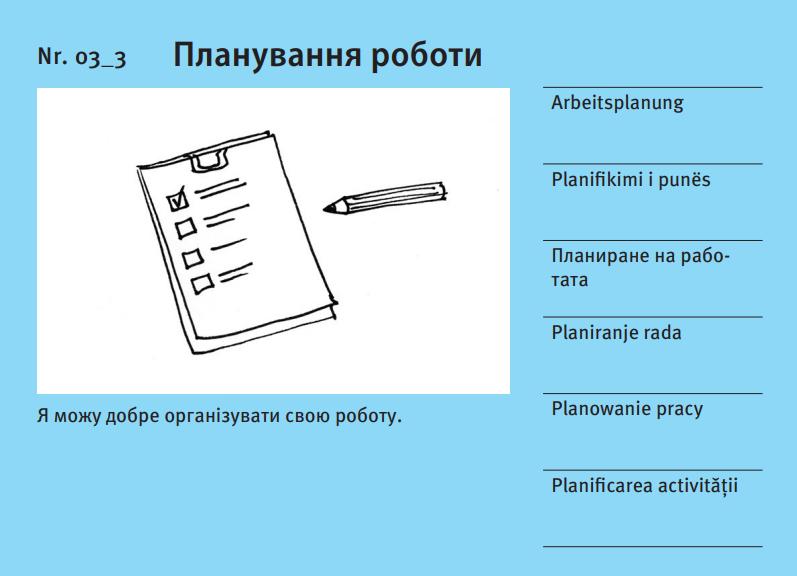 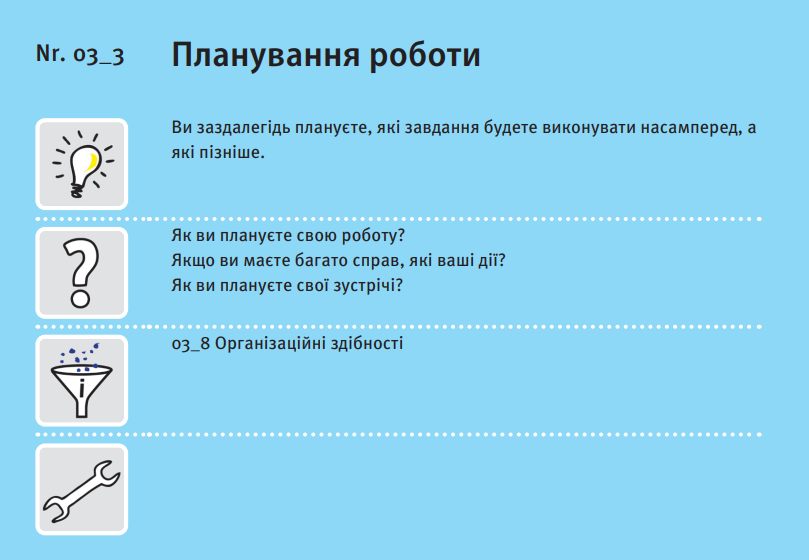 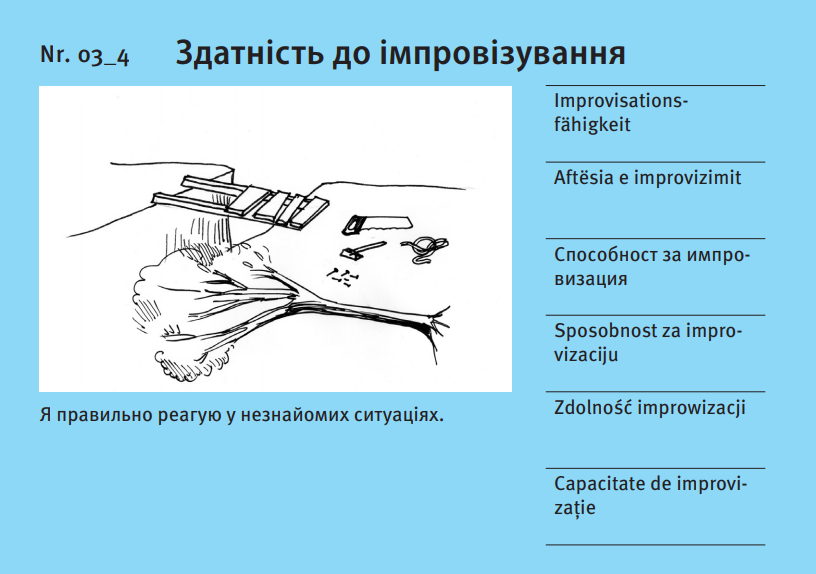 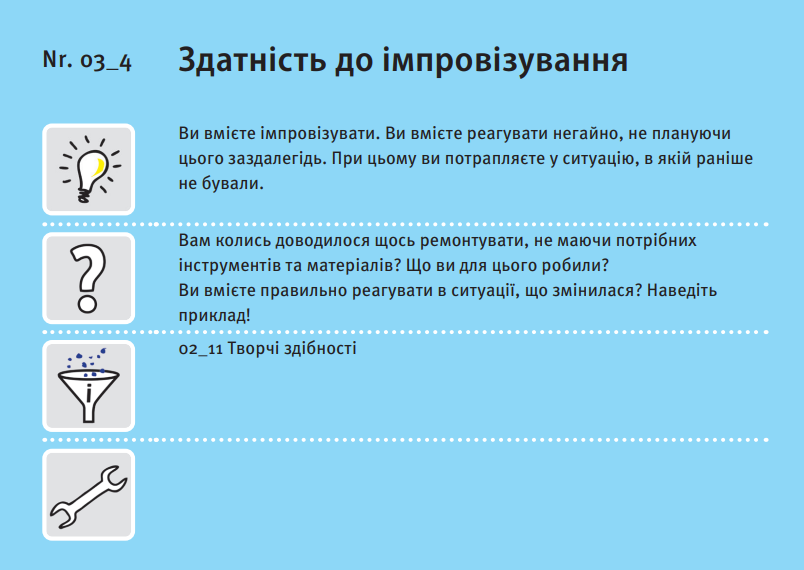 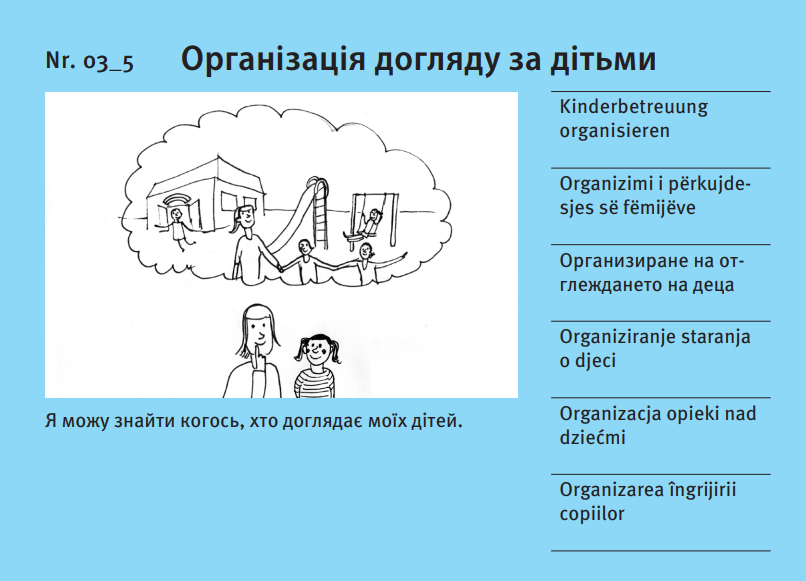 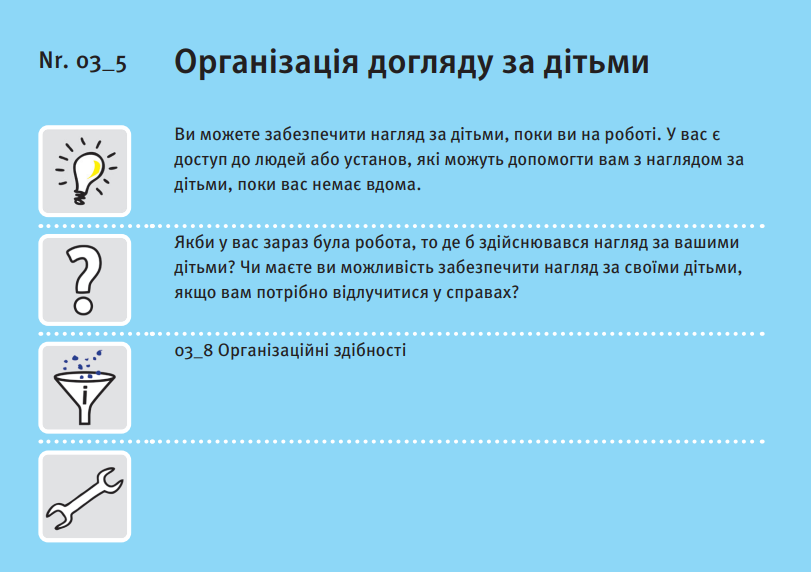 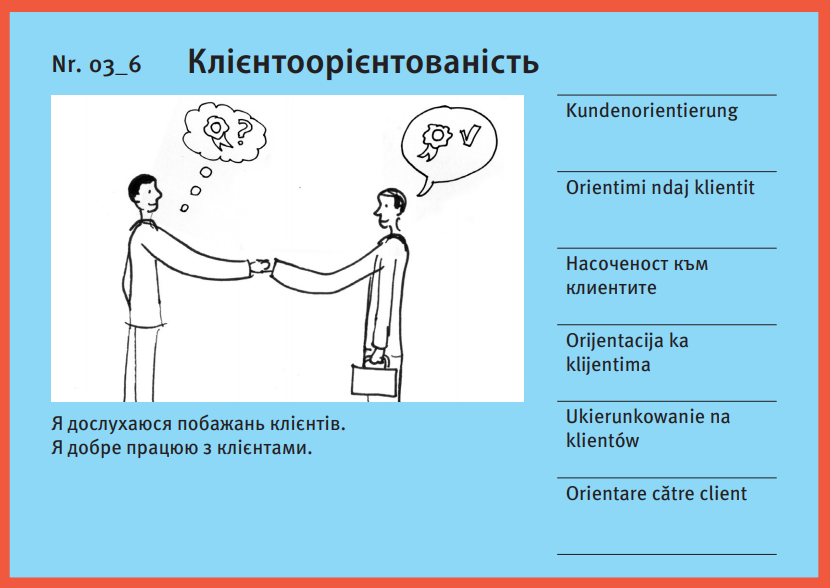 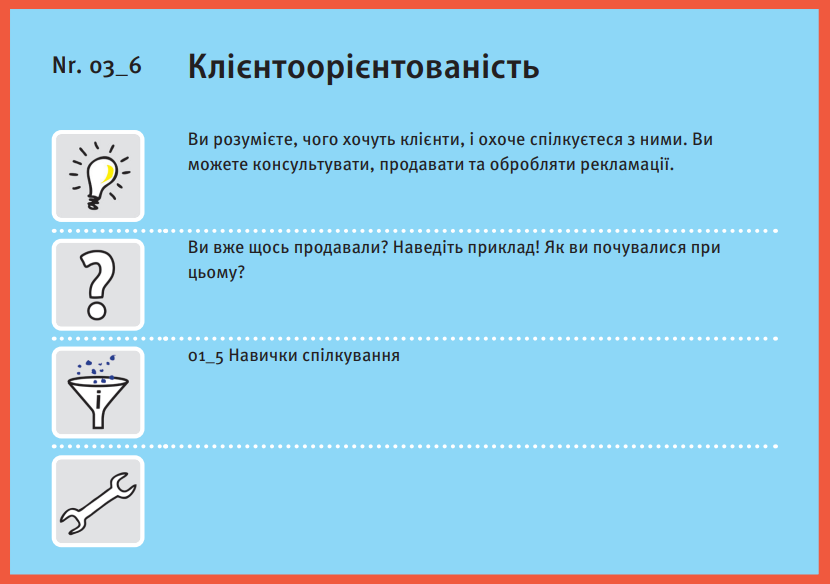 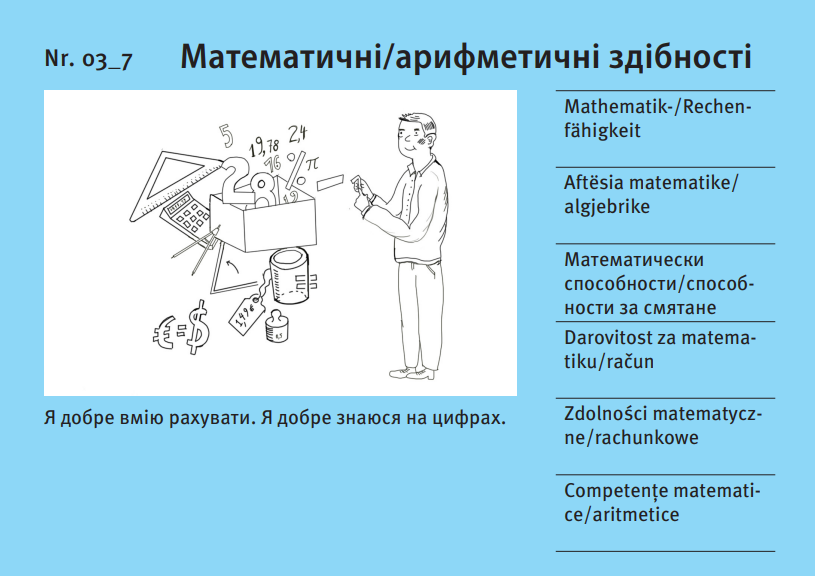 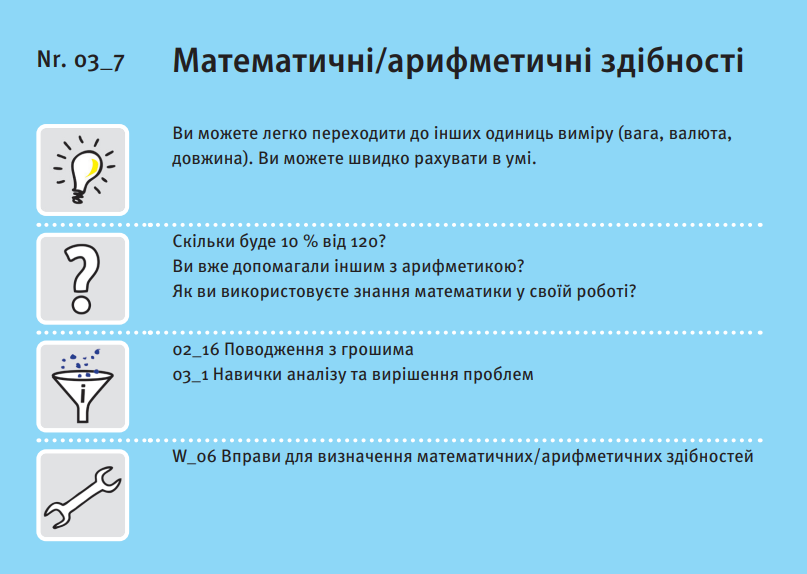 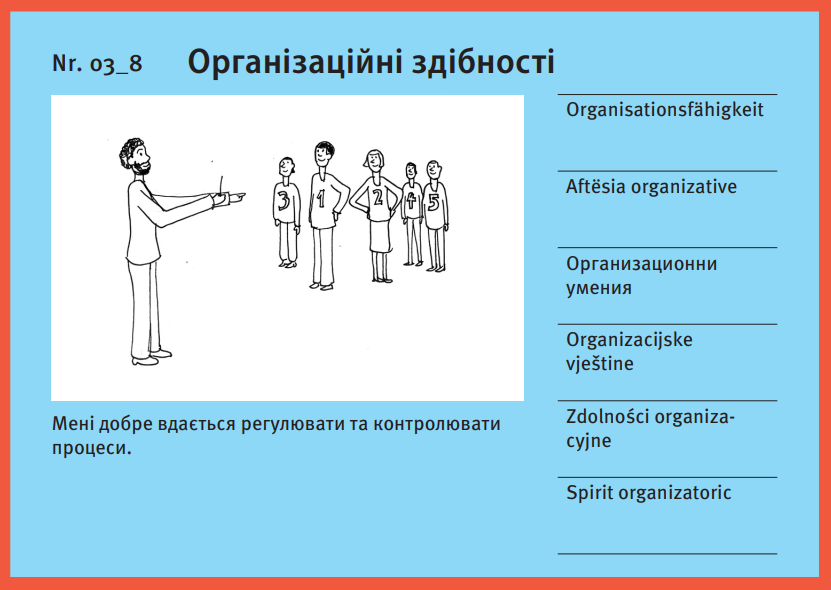 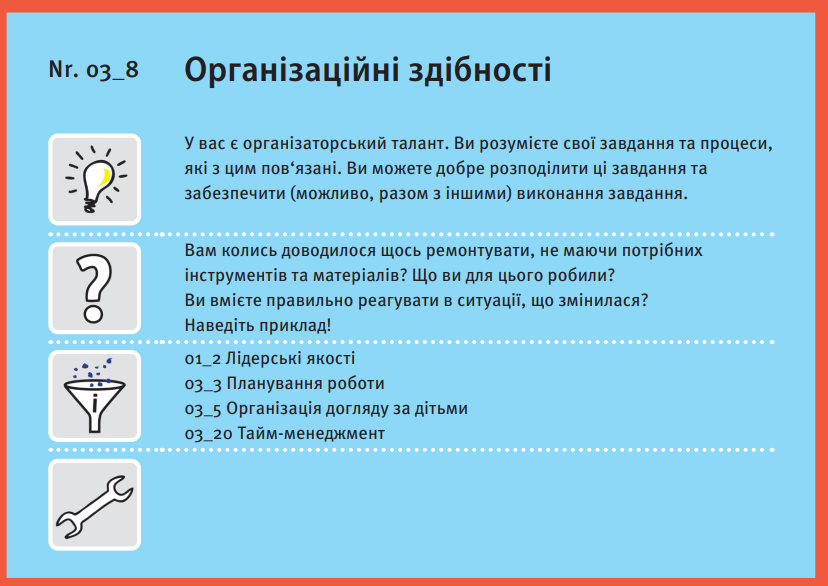 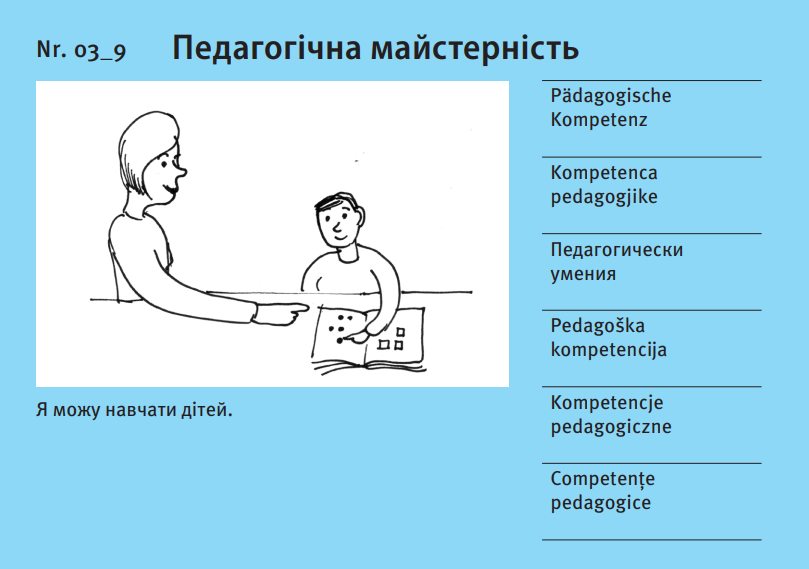 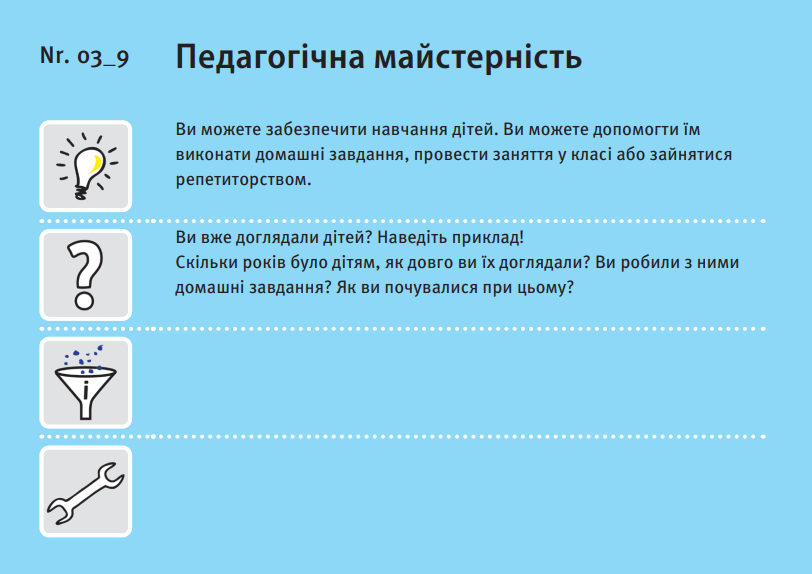 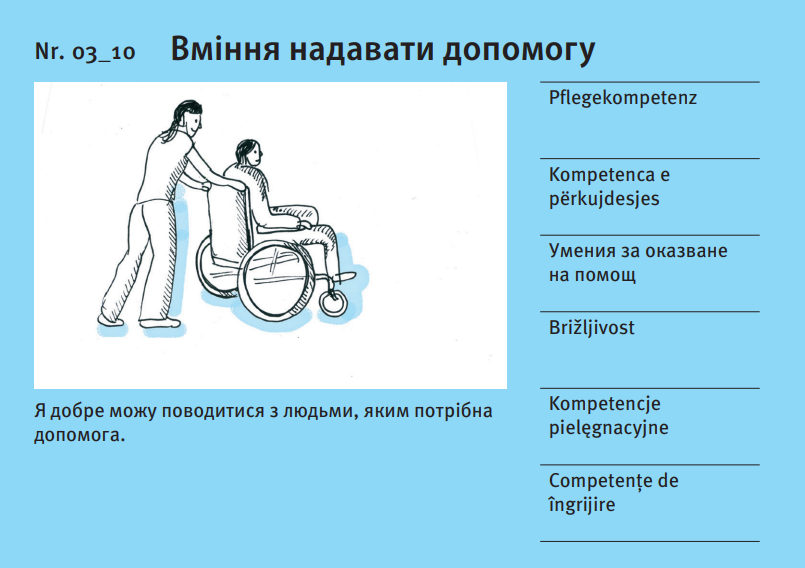 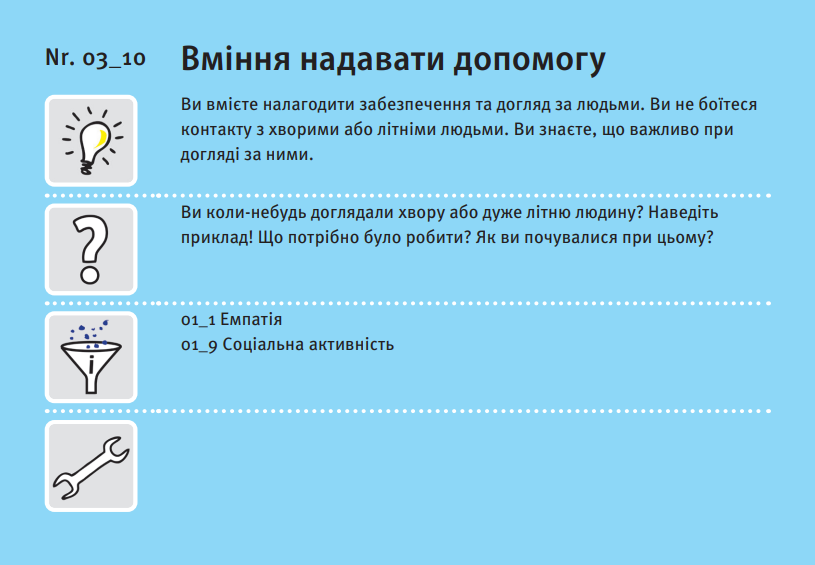 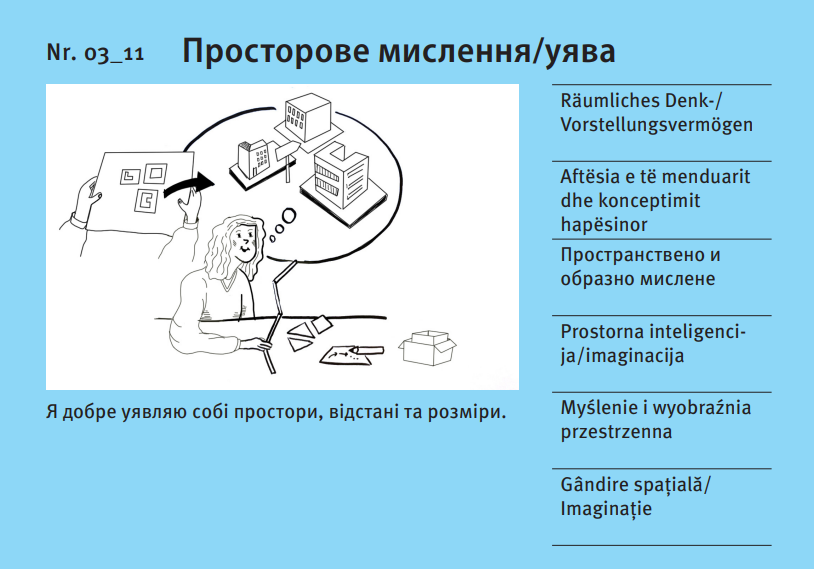 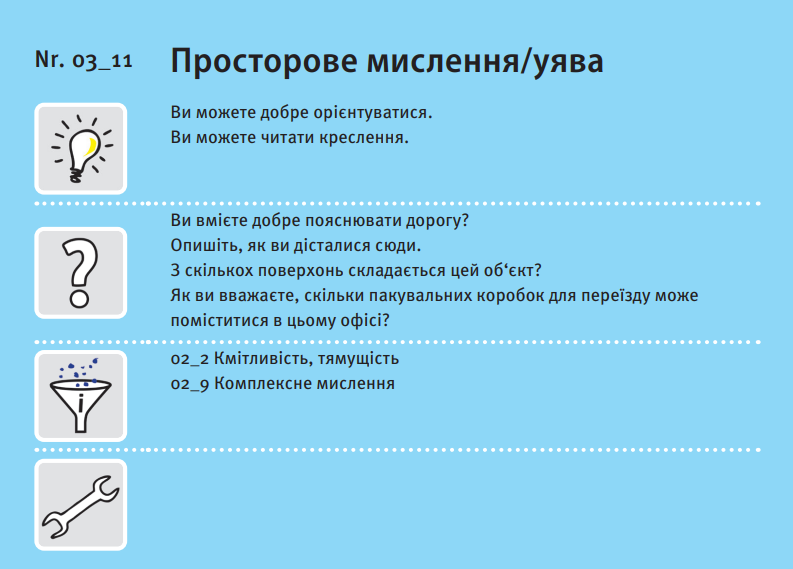 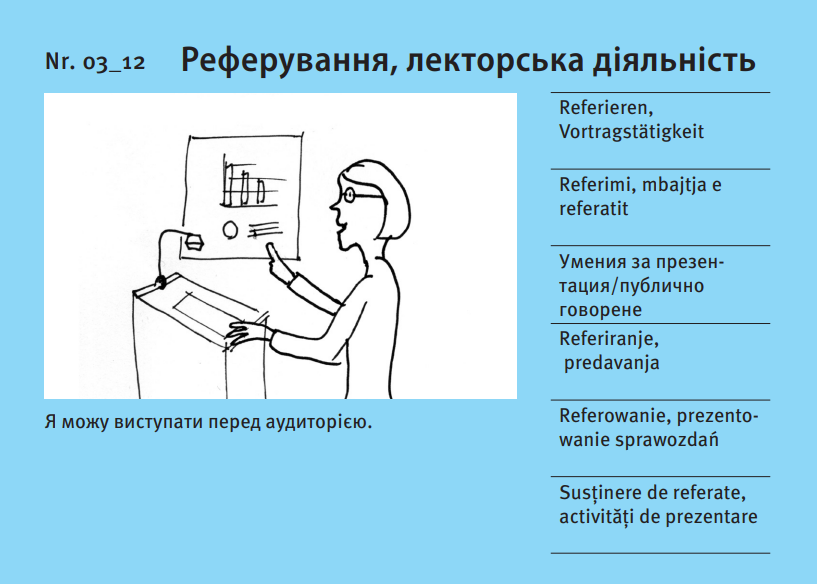 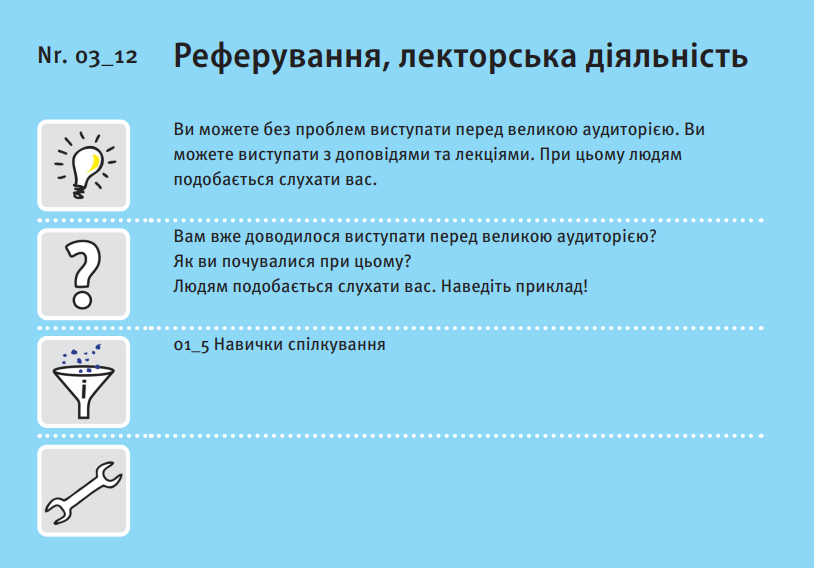 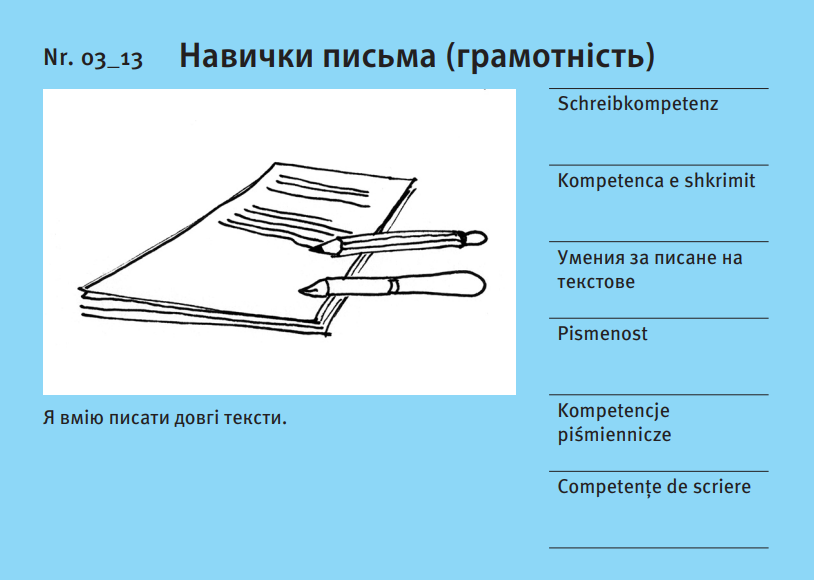 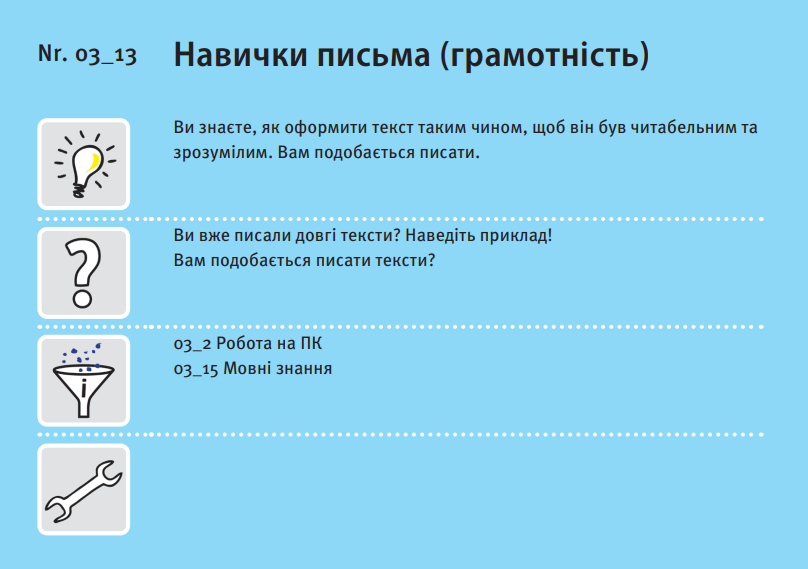 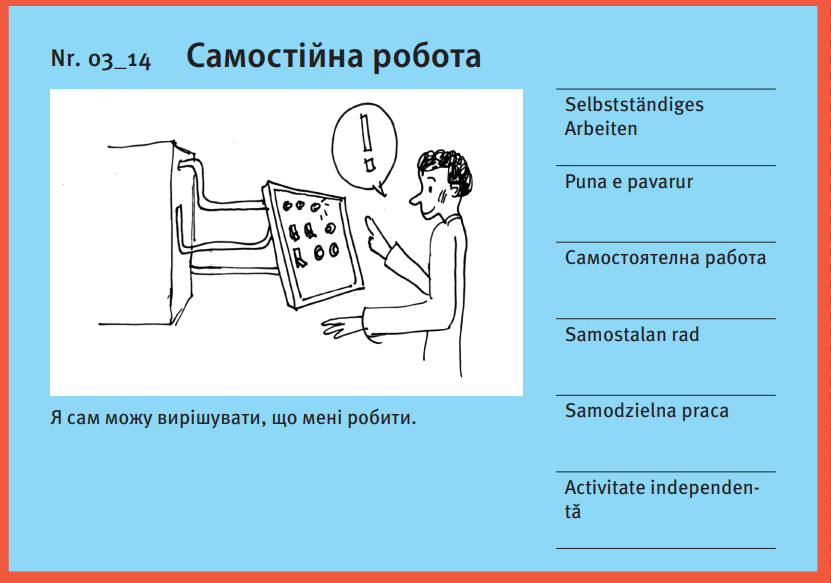 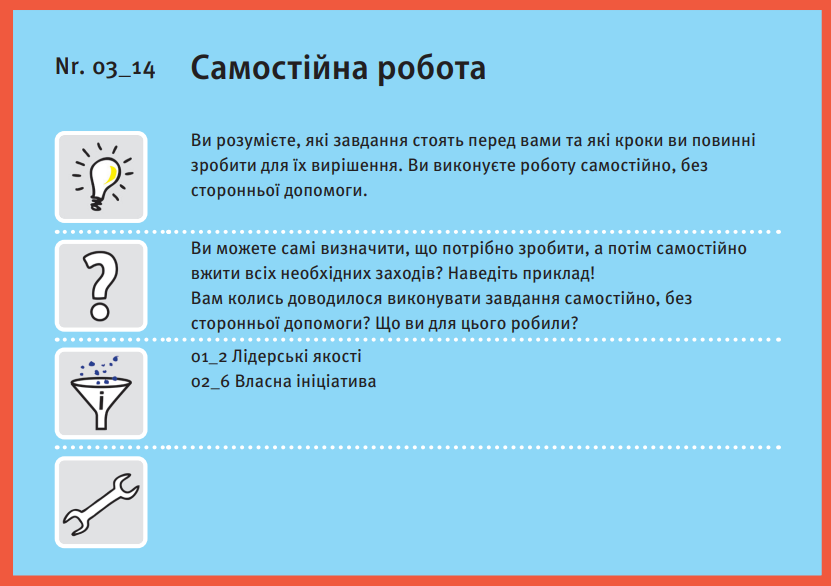 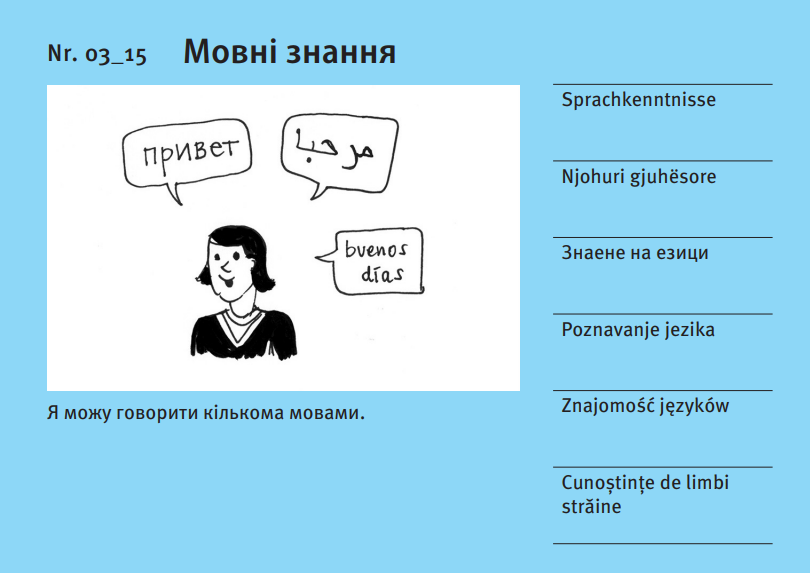 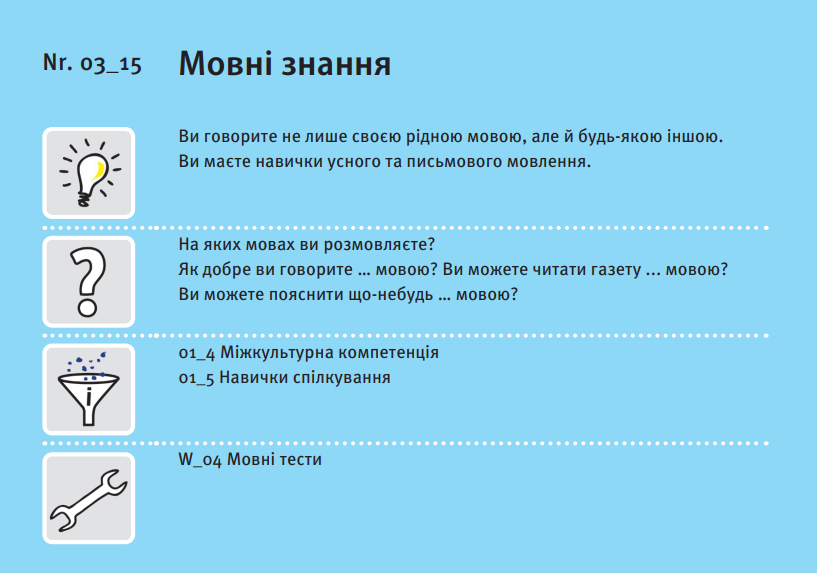 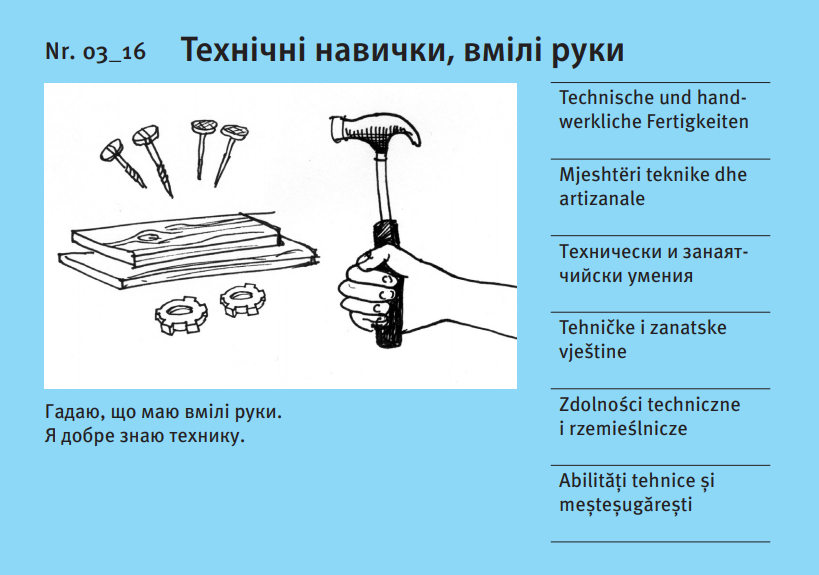 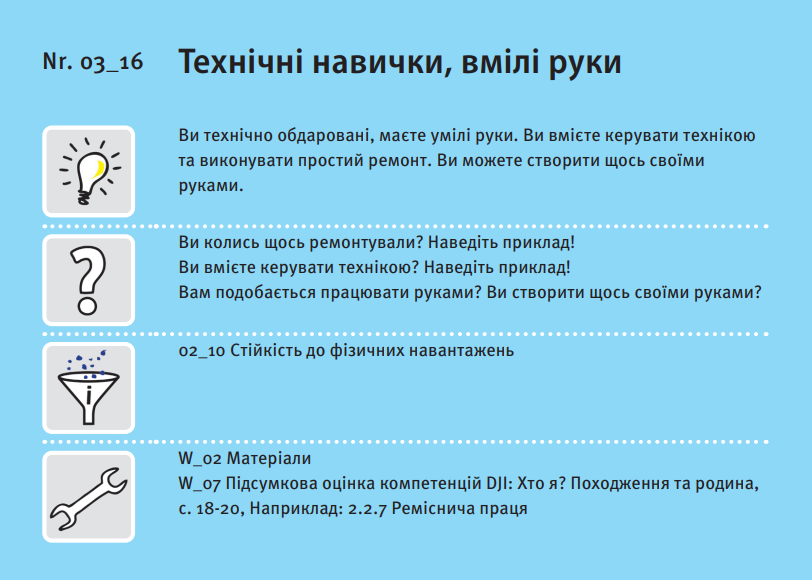 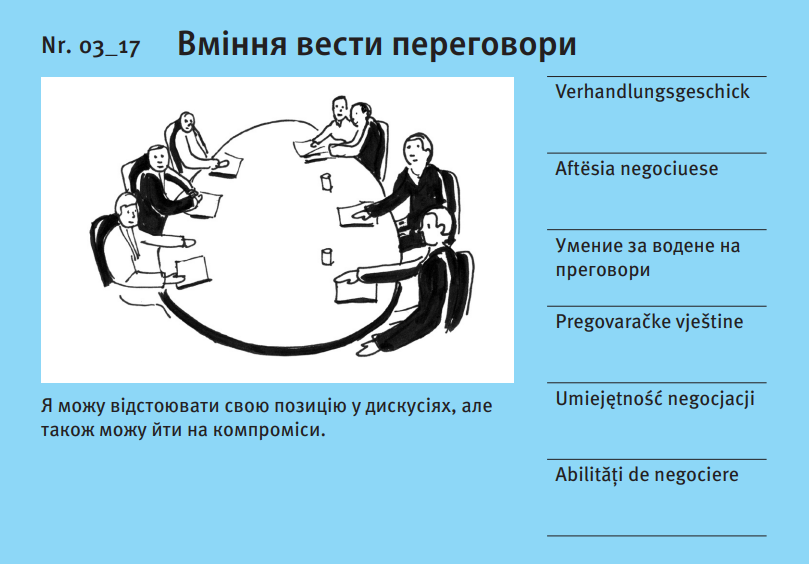 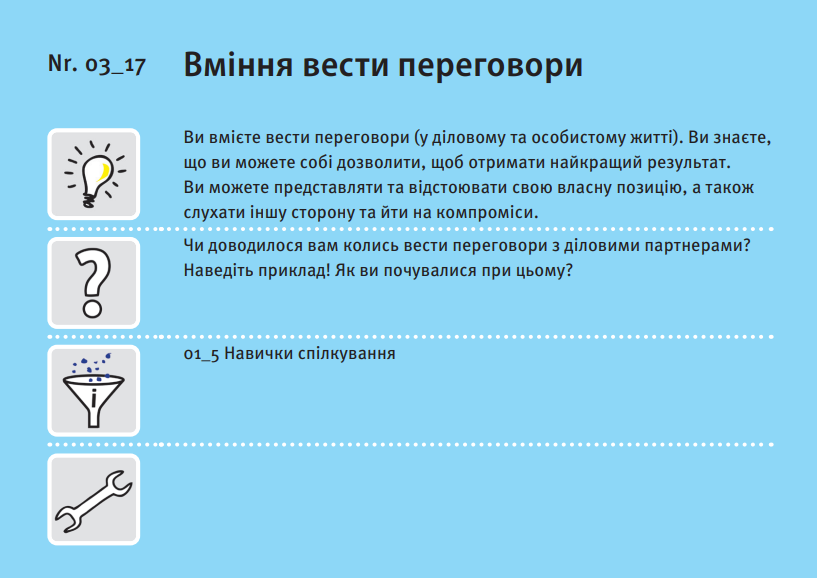 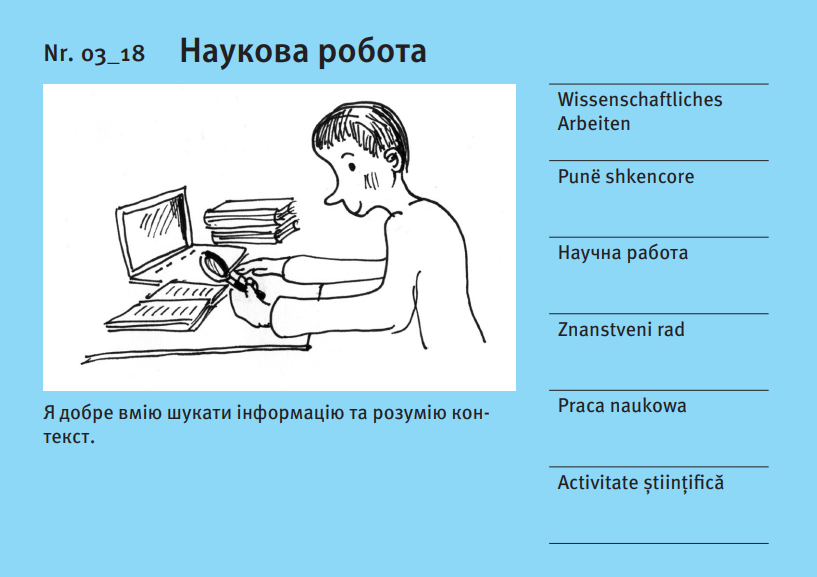 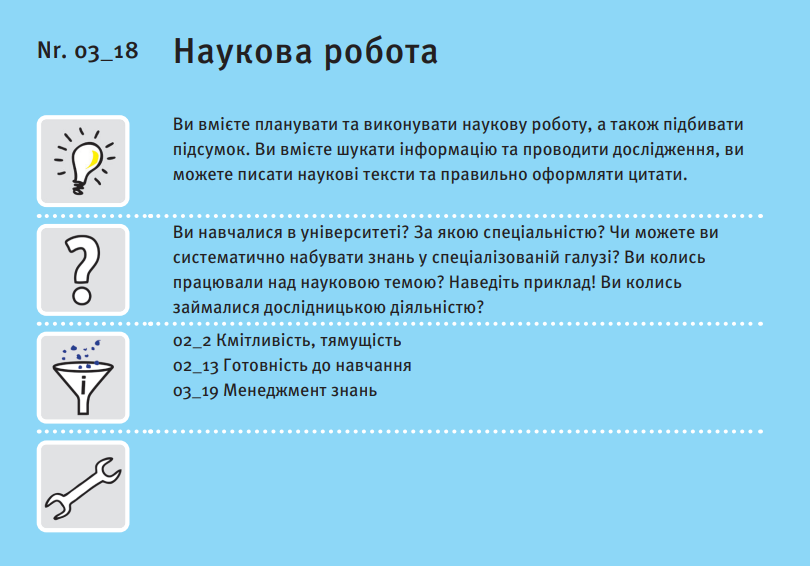 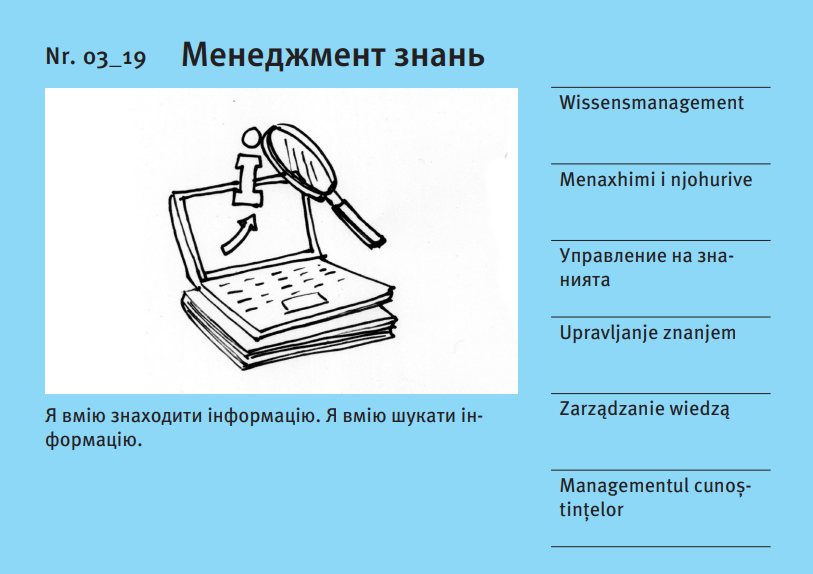 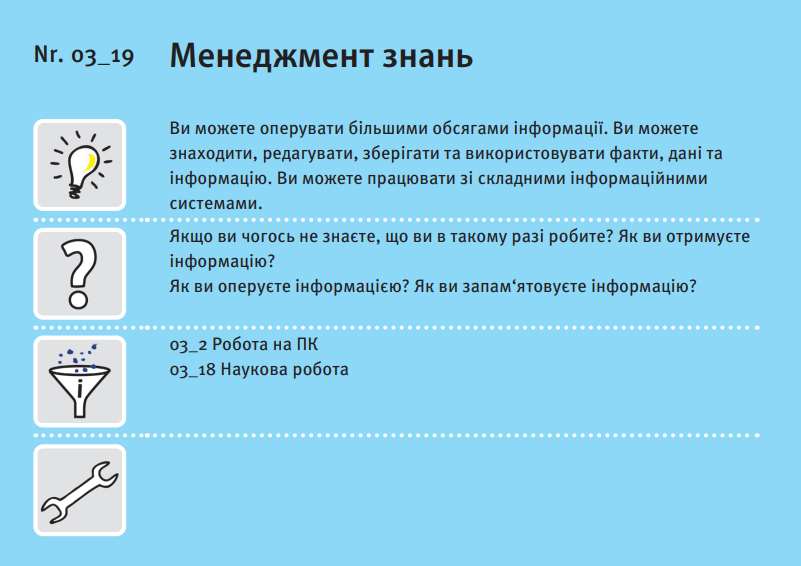 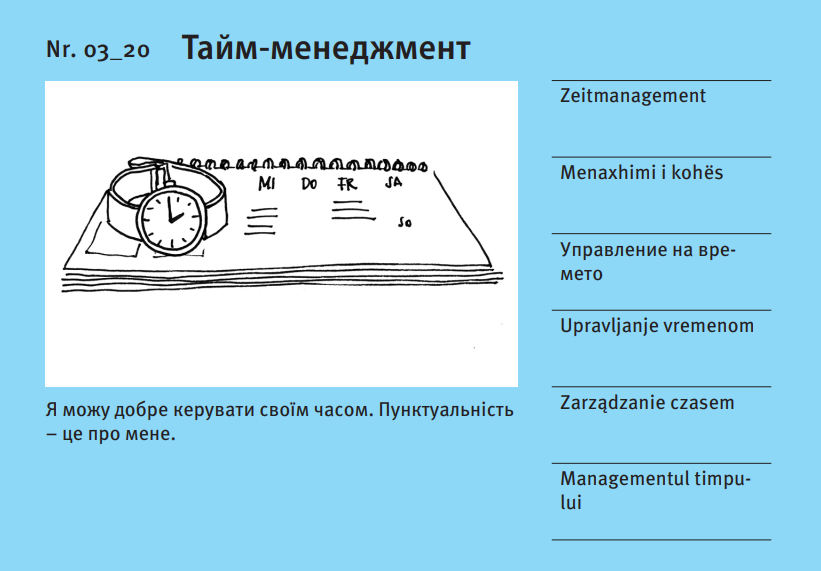 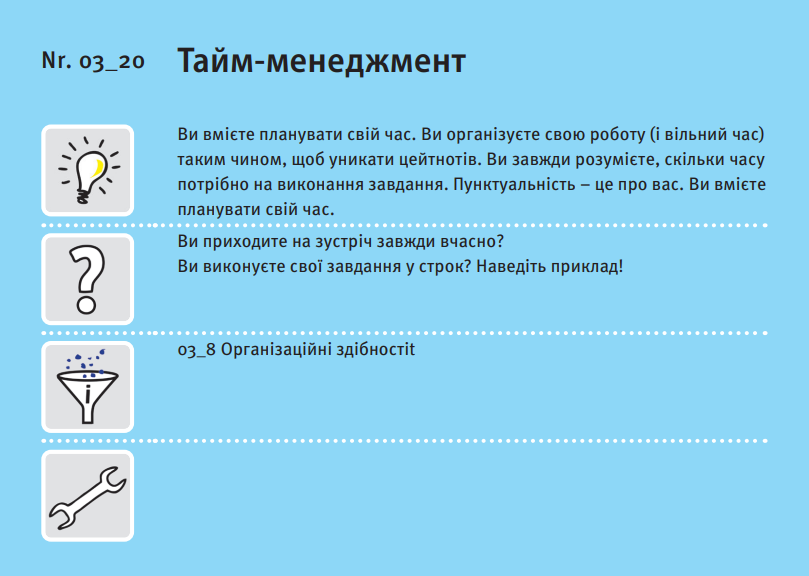 Інтереси
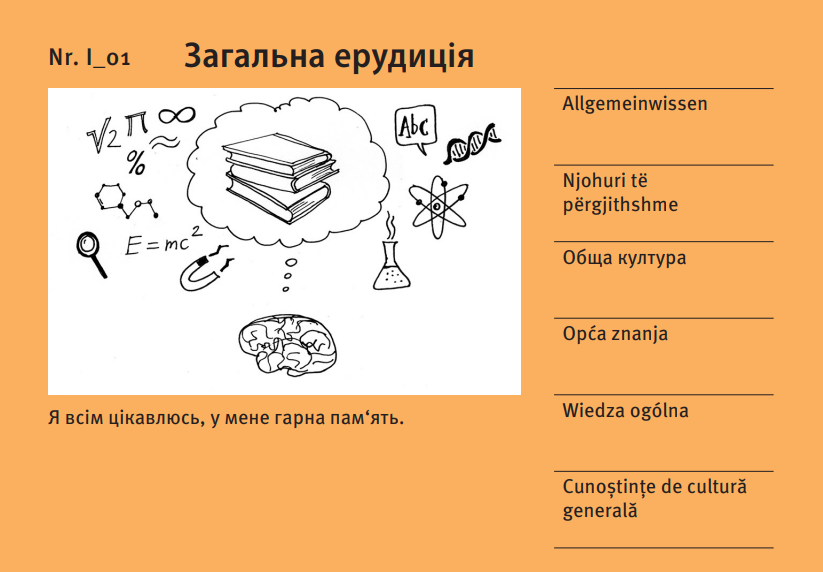 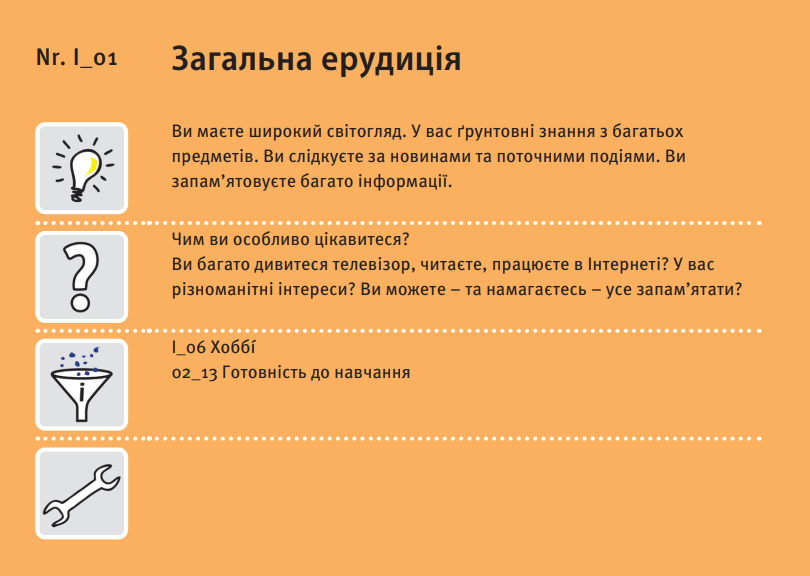 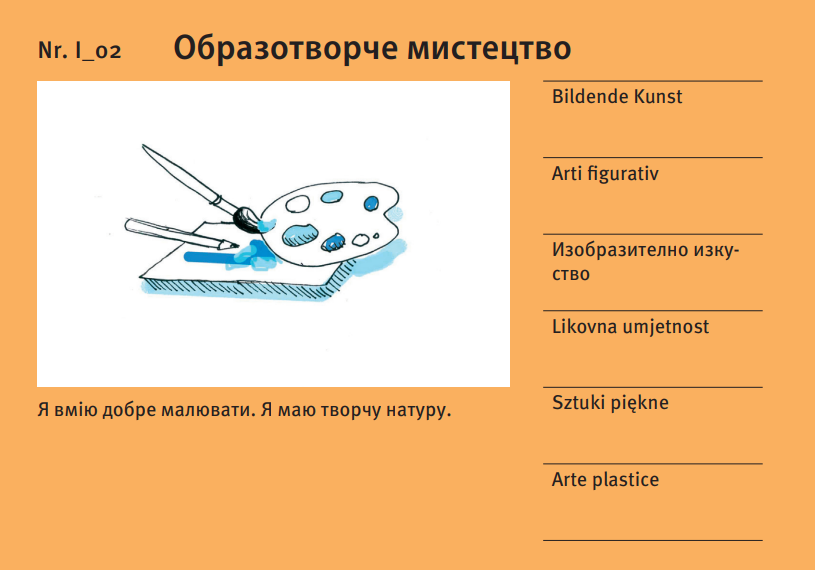 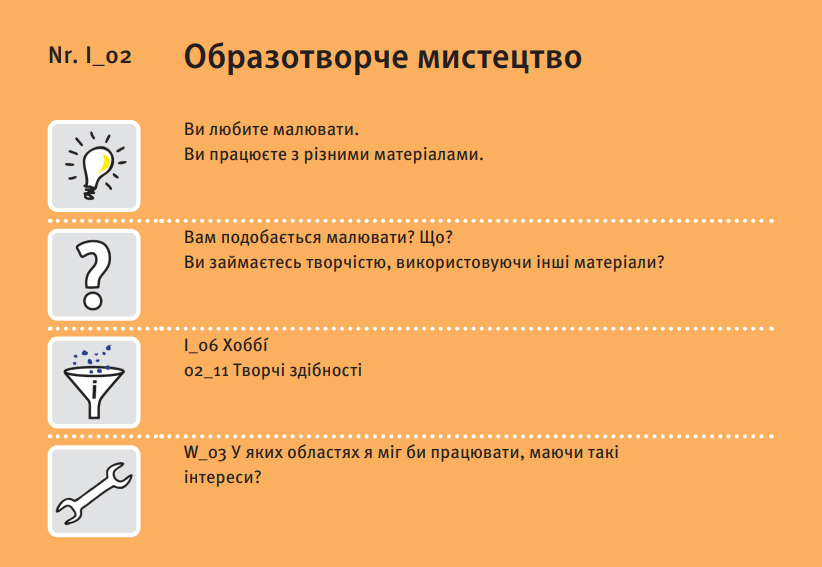 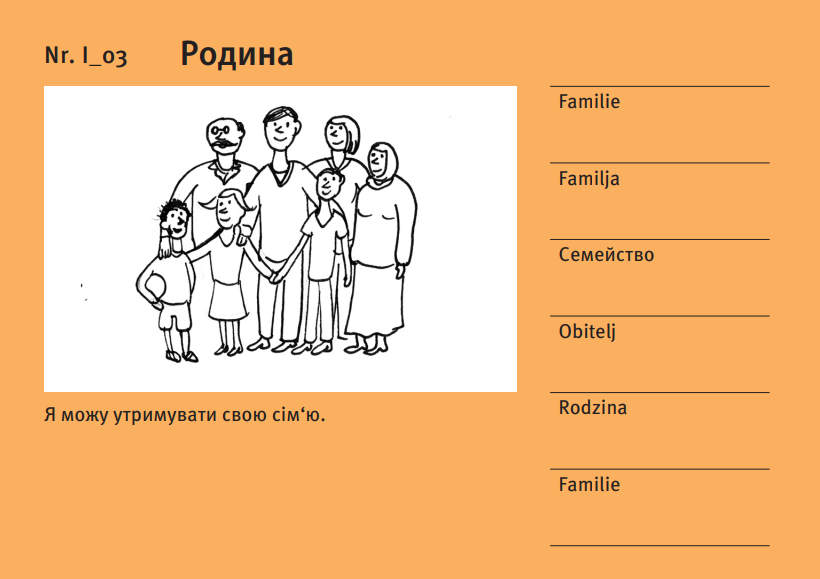 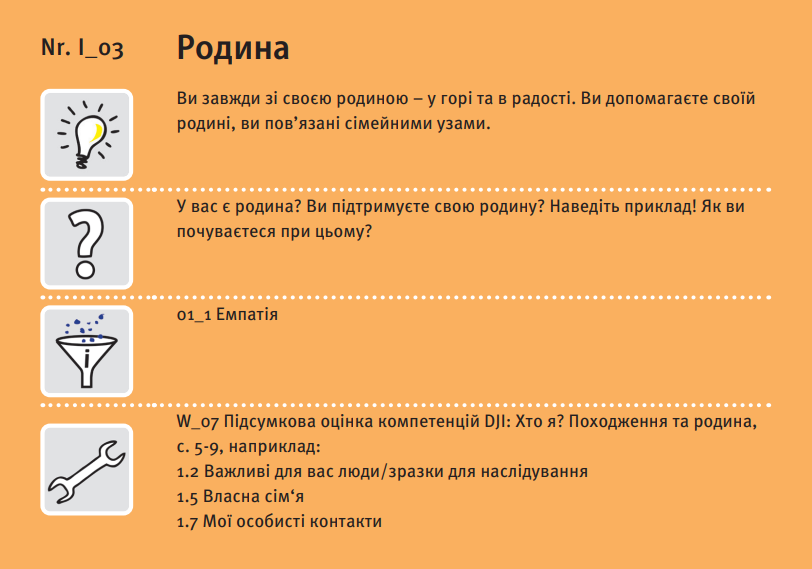 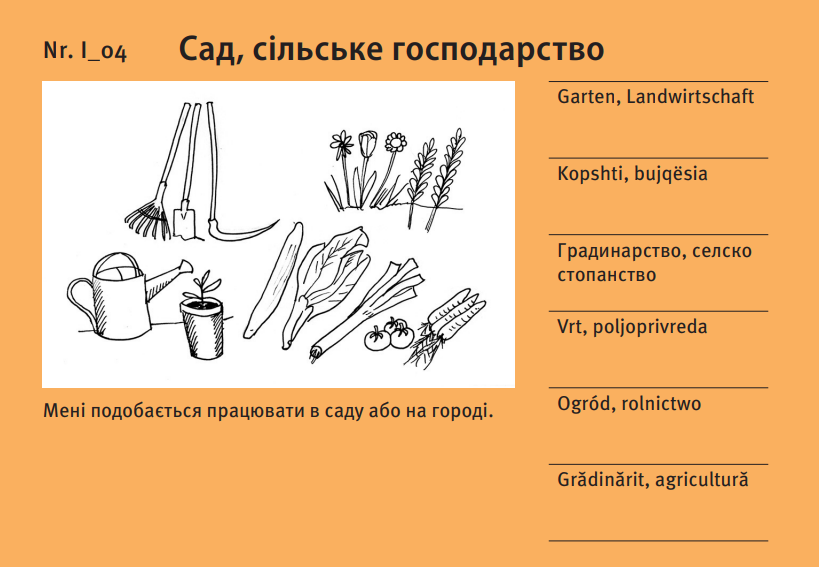 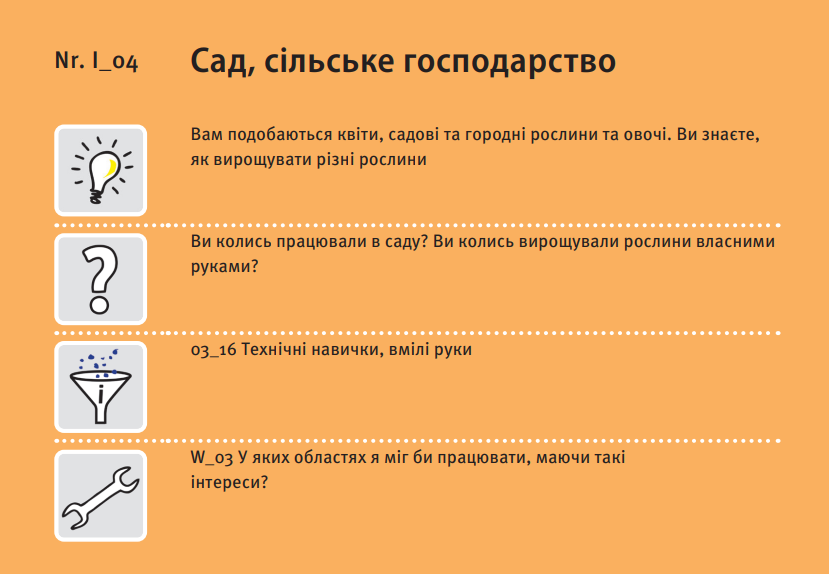 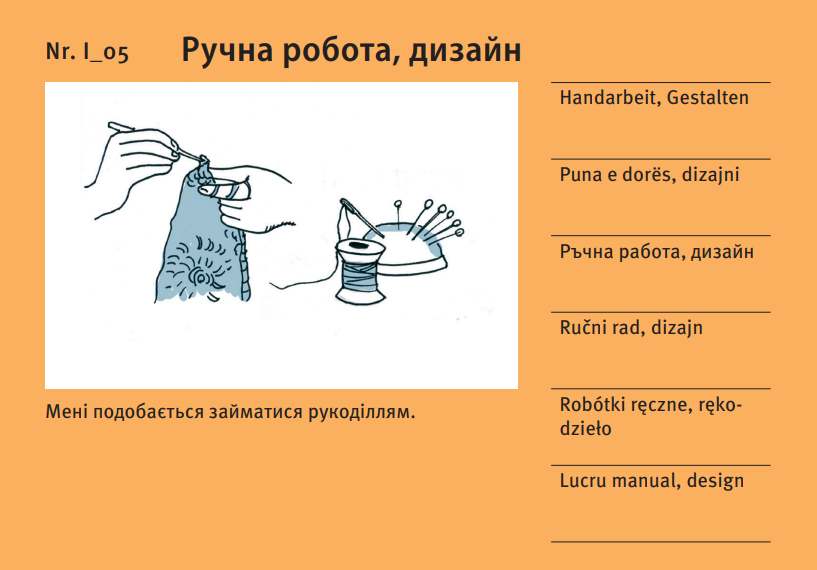 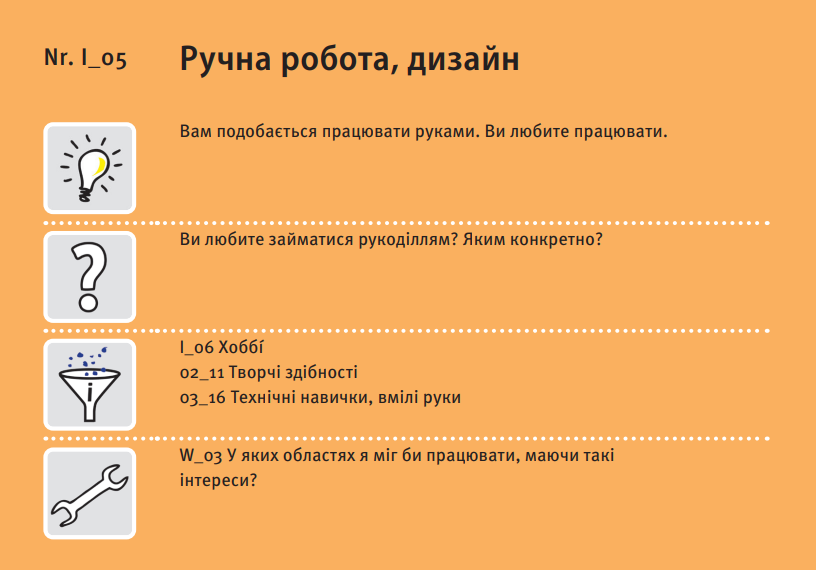 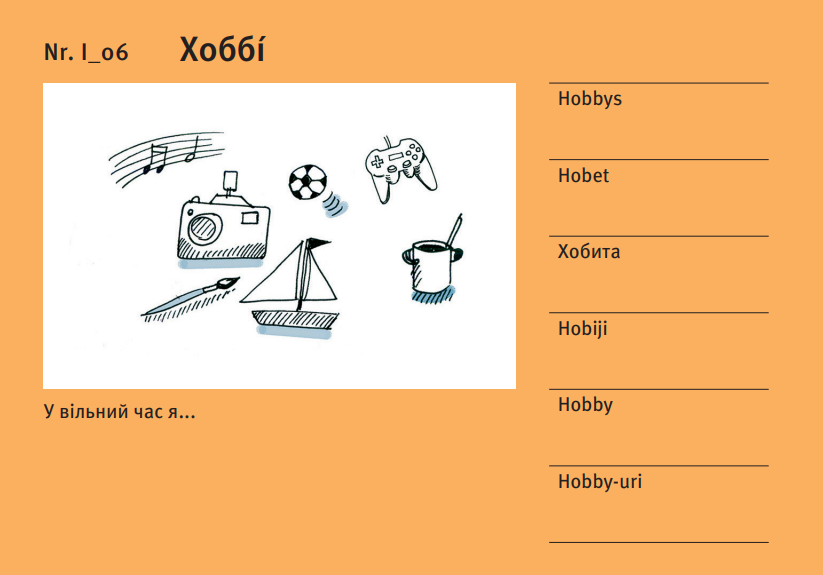 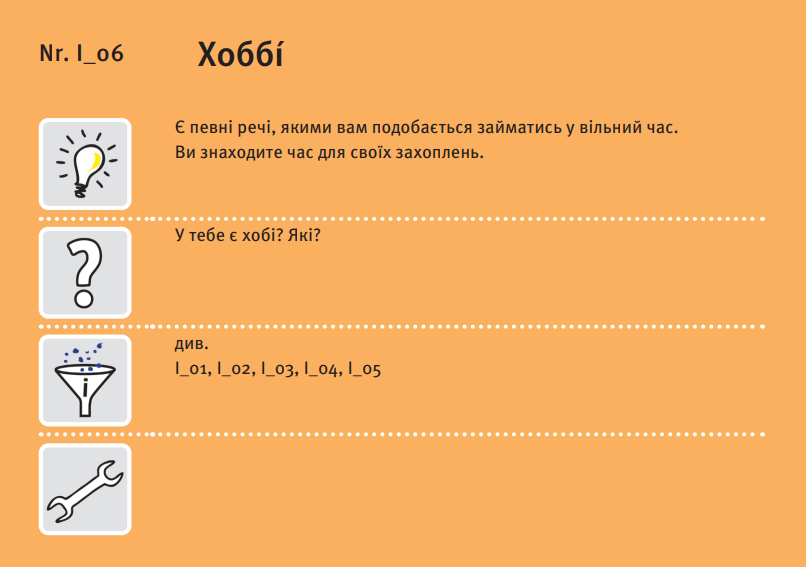 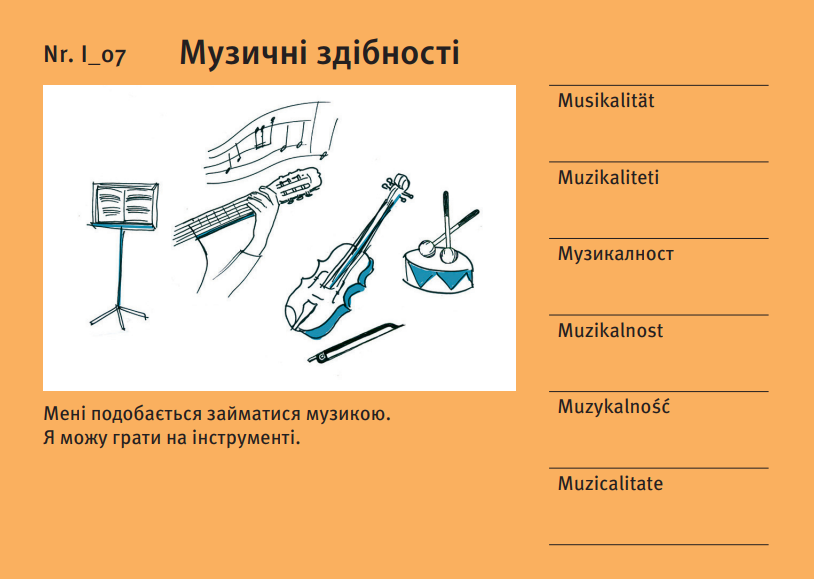 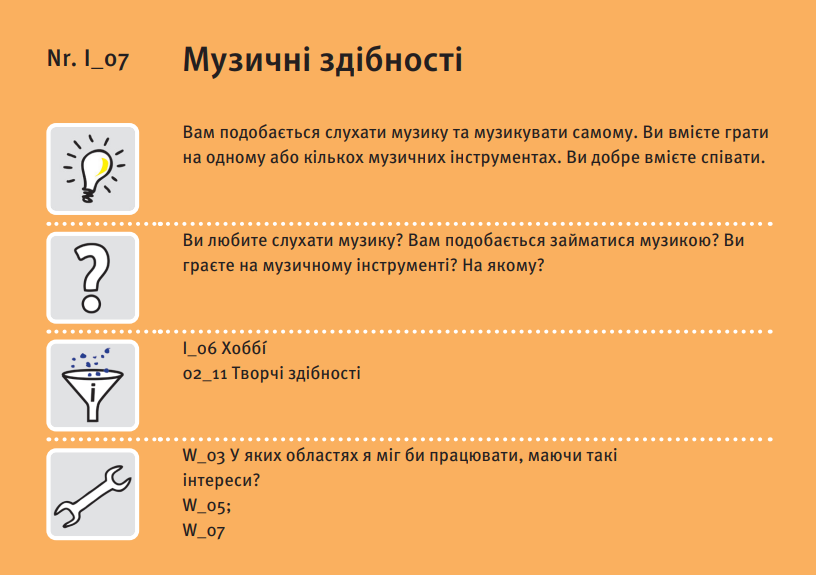 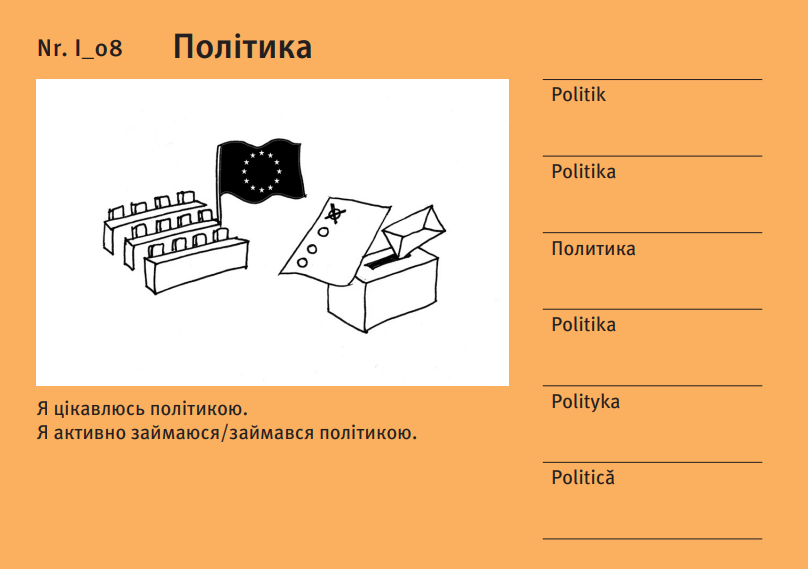 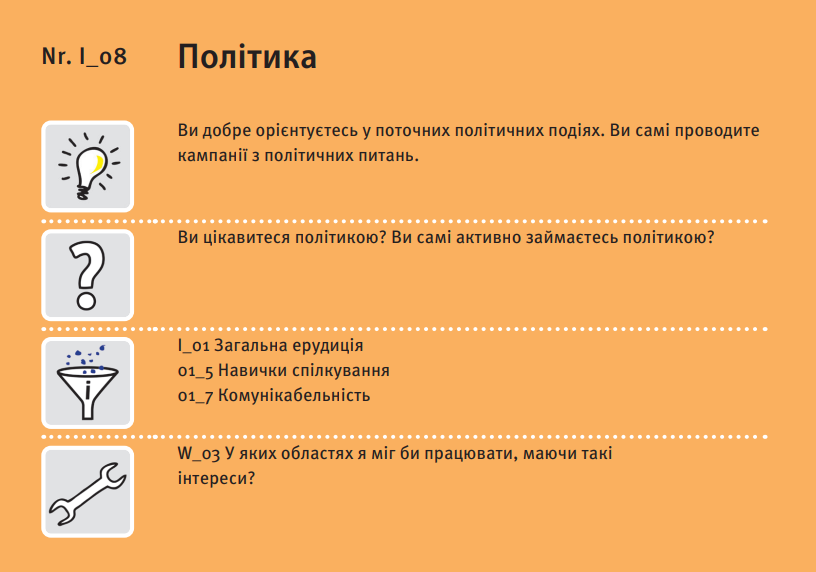 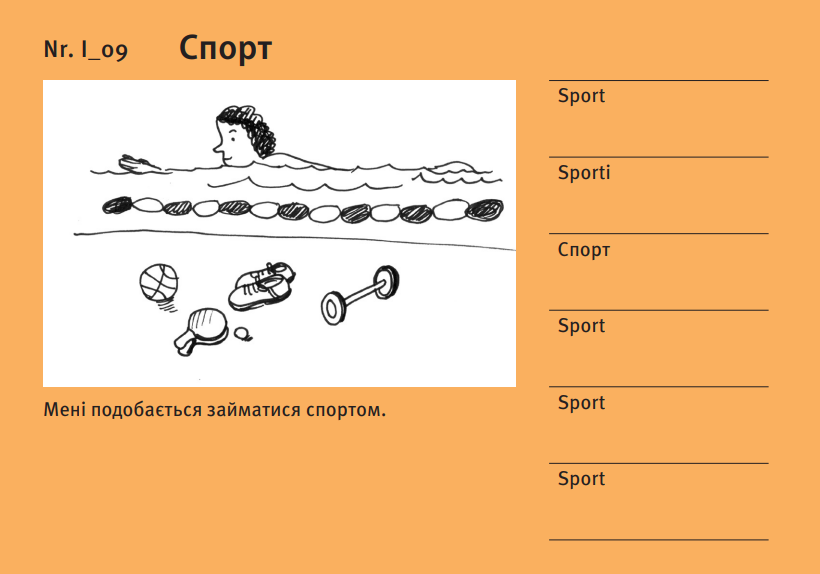 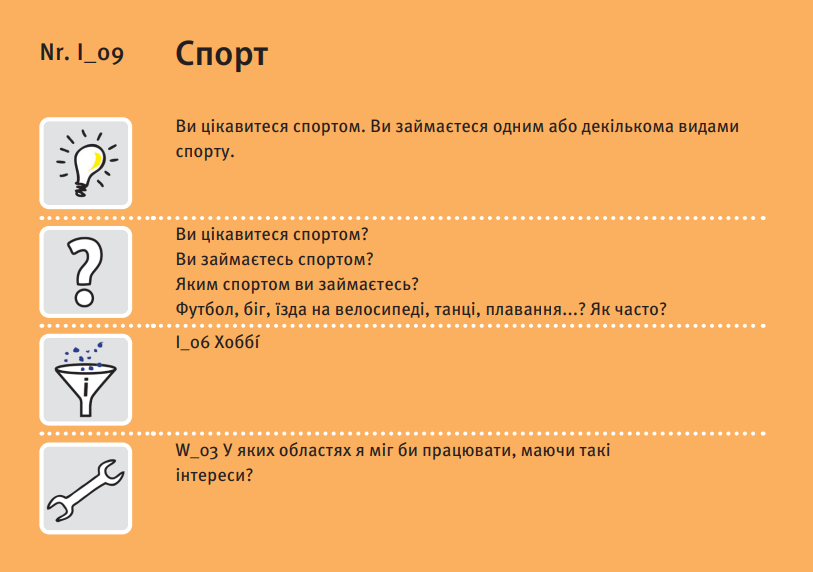 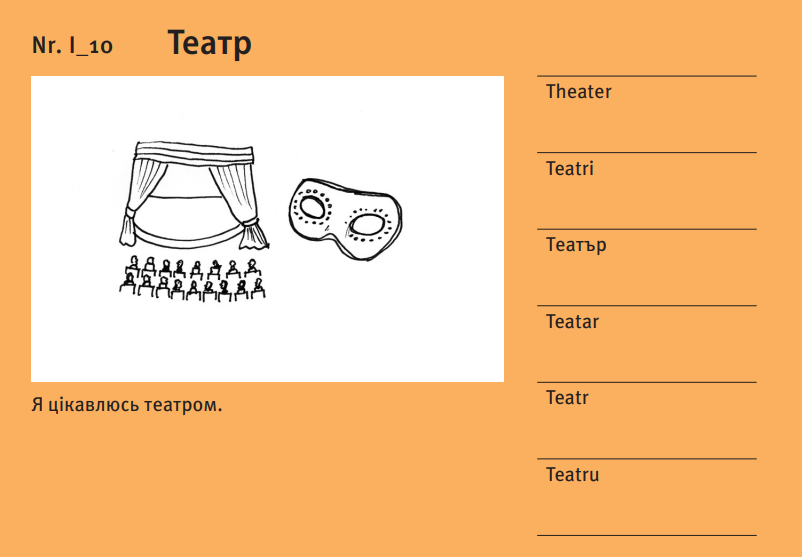 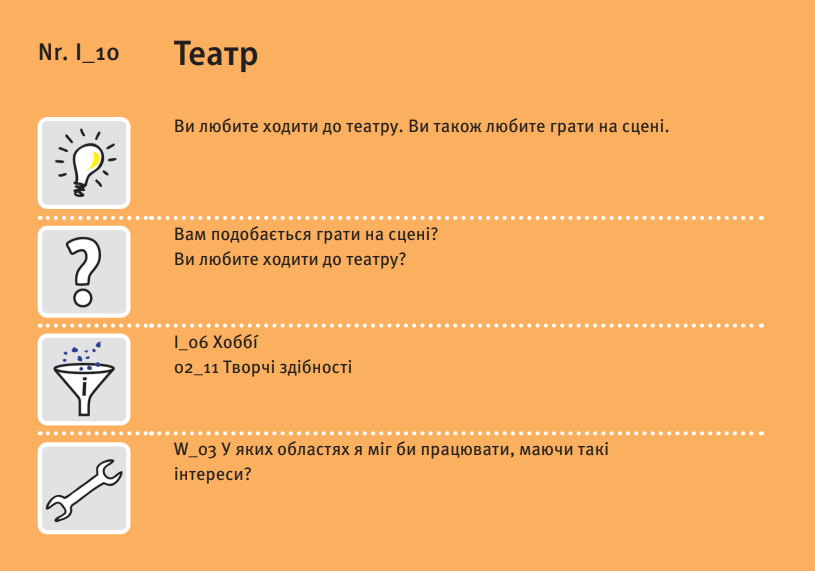 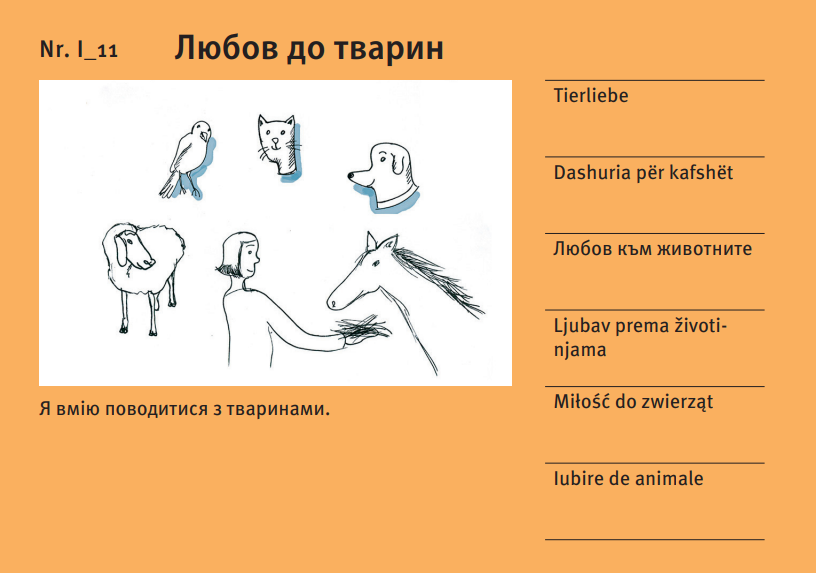 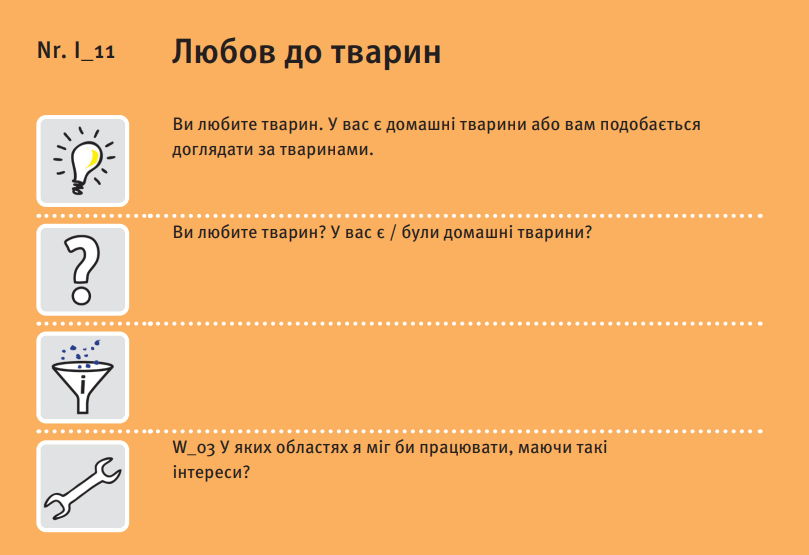 Додаткові матеріали
Nr. W_01

 Комп'ютерне управління      ………………………………………………………………………………………………………………………………………………………...........

 Операційна система (MS Windows, Android, iOS, macOS)
 Обробка текстів (MS Word, OpenWriter, Apple Pages, LaTeX)
 Електронна таблиця (MS Excel, OpenCalc, Apple Numbers)
 Презентації (MS Powerpoint, OpenImpress, Apple Keynote)
 Управління базами даних (MS Access, OpenBase)
 Управління проектами (MS Project, OpenProject)
 Веб-браузер (MS Internet Explorer, Mozilla Firefox, Safari, Google Chrome)
 Менеджер по роботі з персональними даними (MS Outlook, Mozilla Thunderbird, Apple iCal)
 Статистика та аналіз (SPSS, Stata, r, SAS)
 Управління літературою (Endnote, RefWorks, Zotero, Citavi, JabRef)
 Редагування зображень (Adobe Photoshop, Gimp, IrfanView)
 Настільні видавничі системи (Adobe InDesign, QuarkXPress)
 Програма для графіки та малювання (Adobe Illustrator, Coral Draw)
 Мови програмування (Java, C, C++, C#, Python, PHP, JavaScript, Visual Basic .NET, Perl, Ruby)
Nr. W_02

Матеріали
………………………………………………………………………………………………………………………………………………………...........
Метали (напр. Залізо, сталь, мідь, алюміній )
неметали (напр. графіт, вуглець)
органічні матеріали (напр. дерево, пластик) 
неорганічні неметалеві матеріали (напр. кераміка, скло) 
напівпровідники (напр. кремній)
Композити (напр. армовані волокном композити, шаруваті композити, композиційні матеріали, пенетраційні композити)
Nr. W_03

Сфери діяльності
………………………………………………………………………………………………………………………………………………………...........
(Джерело: https://berufenet.arbeitsagentur.de/)
Будівництво, архітектура, сировина / Хімія, фармація, наукові лабораторні аналізи
Закупівлі, складування, логістика, транспорт / Електротехніка, енергетика, постачання та утилізація / Будівництво, технічне креслення / Готельний бізнес, туризм, івент-менеджмент, домашнє господарство / Охорона здоров'я, спорт, особиста гігієна / Деревина, папір, пластмаси, лакофарбові матеріали, текстиль / ІТ, комп'ютери, збір даних, аналіз / Сільське господарство, навколишнє середовище, продукти харчування / Медіа, культура, дизайн, мистецтво / Метал, машинобудування, транспортні засоби / Планування та контроль виробництва, забезпечення якості, технічне обслуговування / Право, податки, аудит / Охорона та безпека, клінінг / Соціальні питання, освіта / Економіка, управління, мови
Nr. W_04

Тестування мови
………………………………………………………………………………………………………………………………………………………...........
Тест з англійської мови як іноземної (TOEFL) 

Міжнародна система тестування з англійської мови (IELTS)
 
Програма DELF-DALF (французька мова)

DELE (іспанська)

HSK (китайська)

Іспит з німецької мови для вступу до університету (DSH)

Мовний тест CELPE-Bras (португальська)

UNIcert (зі спеціальними знаннями)
Nr. W_05

Музичні інструменти
………………………………………………………………………………………………………………………………………………………...........
Духові інструменти

Ударні інструменти (напр. барабани, перкусія) 

Струнні інструменти (напр. скрипка, віолончель) 

Клавішні інструменти (напр. фортепіано, клавішні) 

Щипкові інструменти (напр. гітара, бас)
Nr. W_06

Вправи на визначення математичних/обчислювальних здібностей
………………………………………………………………………………………………………………………………………………………...........
Основні арифметичні дії
3 + (12 - 6) x 1,5 = ?

Дроби
4/5 : 3/8 = ?

Конвертувати одиниці
Скільки літрів (л) містять 17,5 кубічних дециметрів?

Розрахунок у відсотках
Скільки становить 7 відсотків від 25 000 євро?

Геометрія
Наскільки великою є площа А круга з діаметром 3 метри?
Рішення


 3 + (12 - 6) x 1,5 = 12 



4/5 : 3/8 = 32/15 



Скільки літрів (л) містять 17,5 кубічних дециметрів? 17,5 л 



Скільки становить 7 відсотків від 25 000 євро? 1.750 € 



Наскільки великою є площа А круга з діаметром 3 метри? Формула: Площа = Пі * Радіус²  A = π * 1,5² A = 7,069 м²
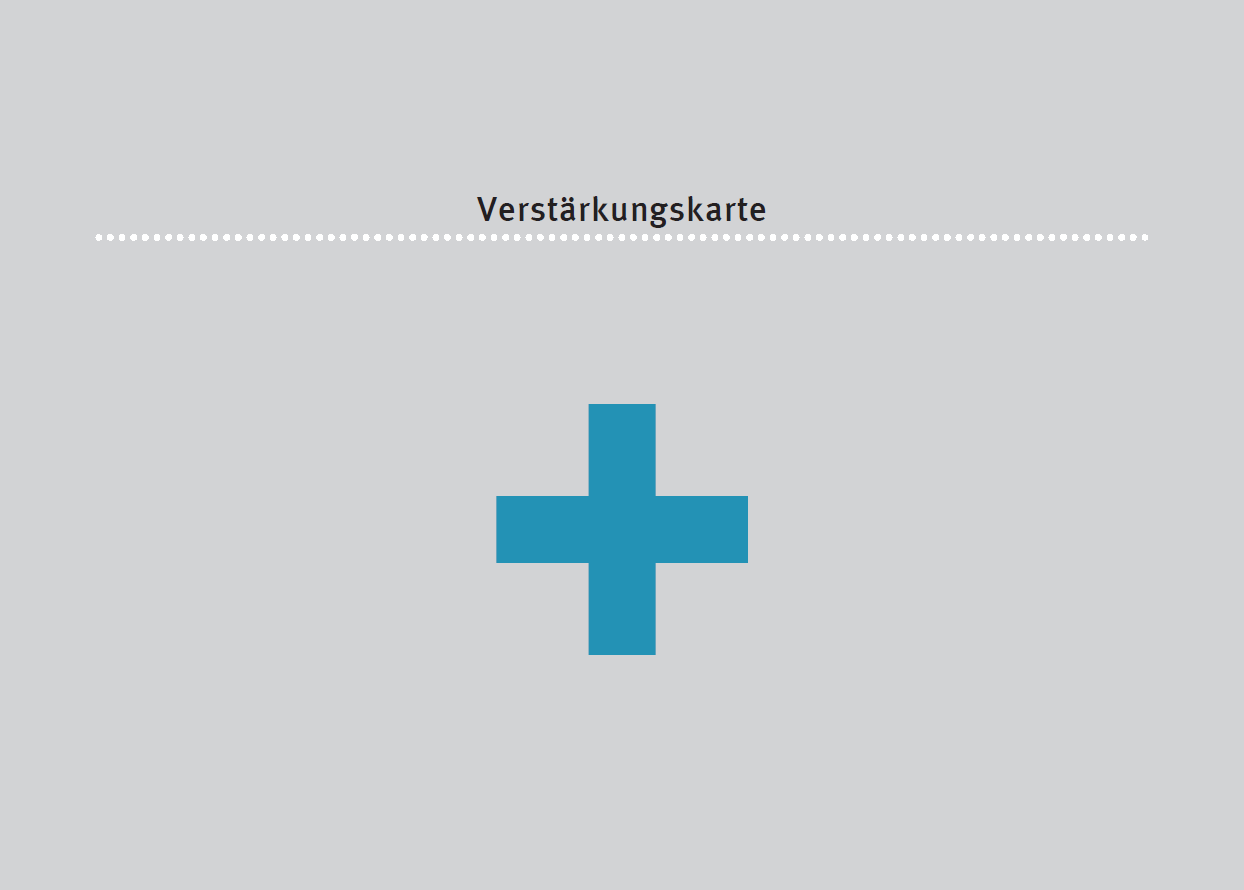 Плюс до карток
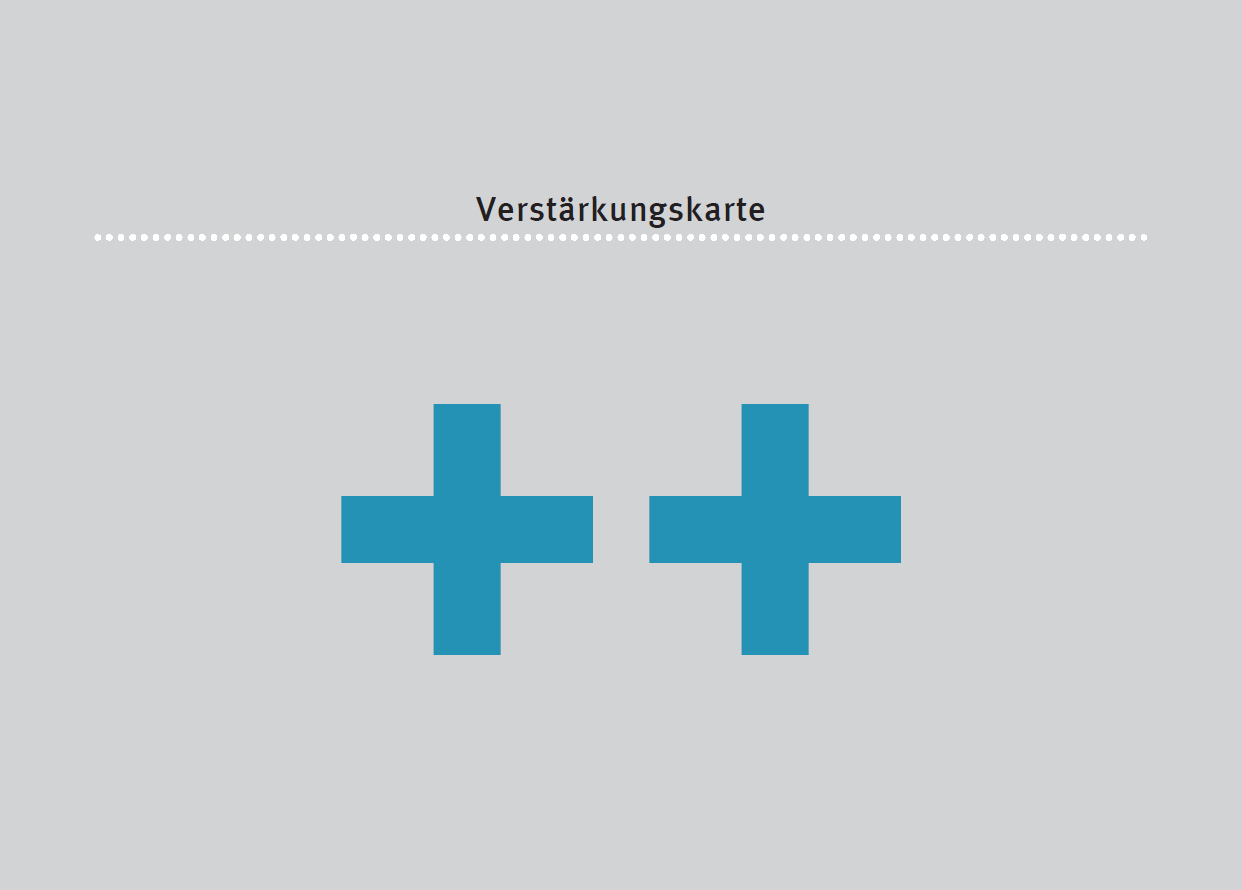 Плюс до карток
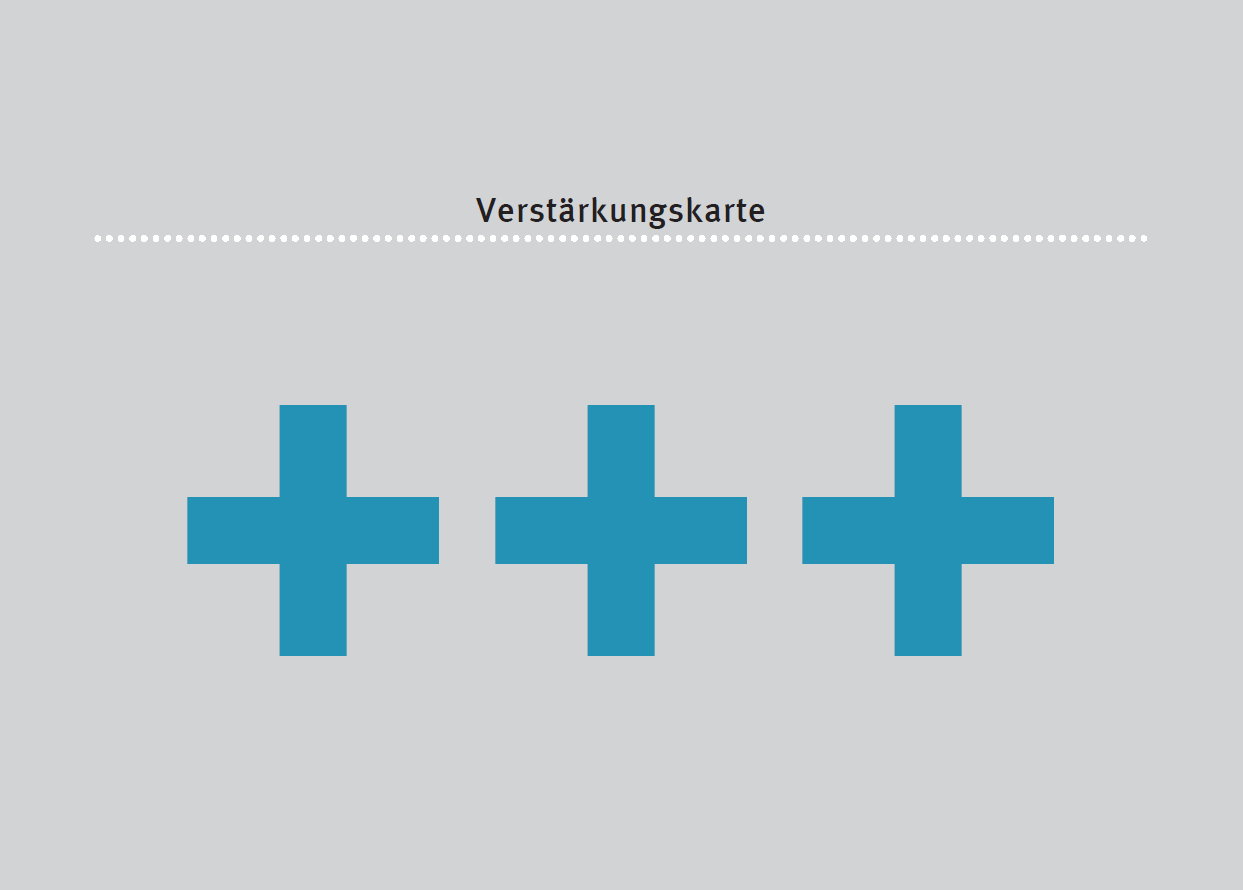 Плюс до карток